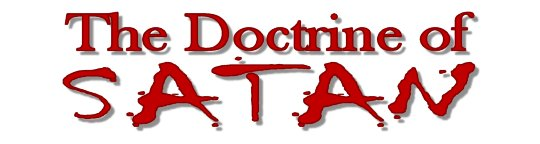 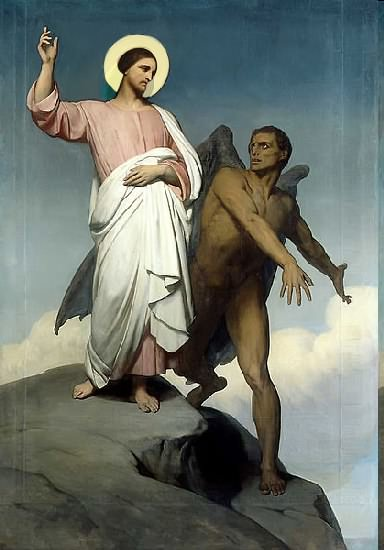 Topics to be studied
His existence
His origin
His fall
His personality
His names
His activities (Part 25)
His location – present and future
Our victory over him
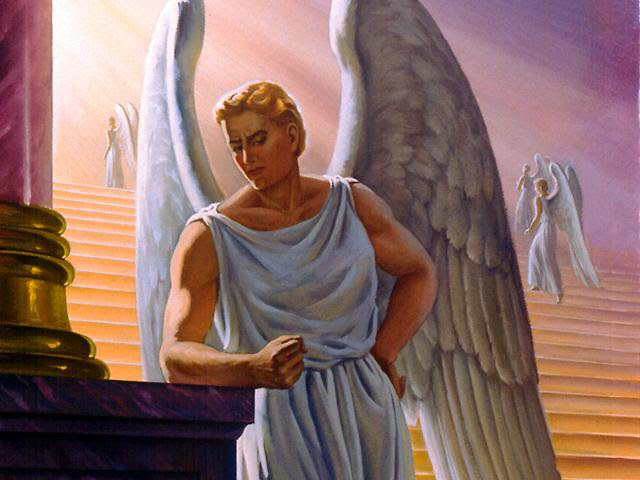 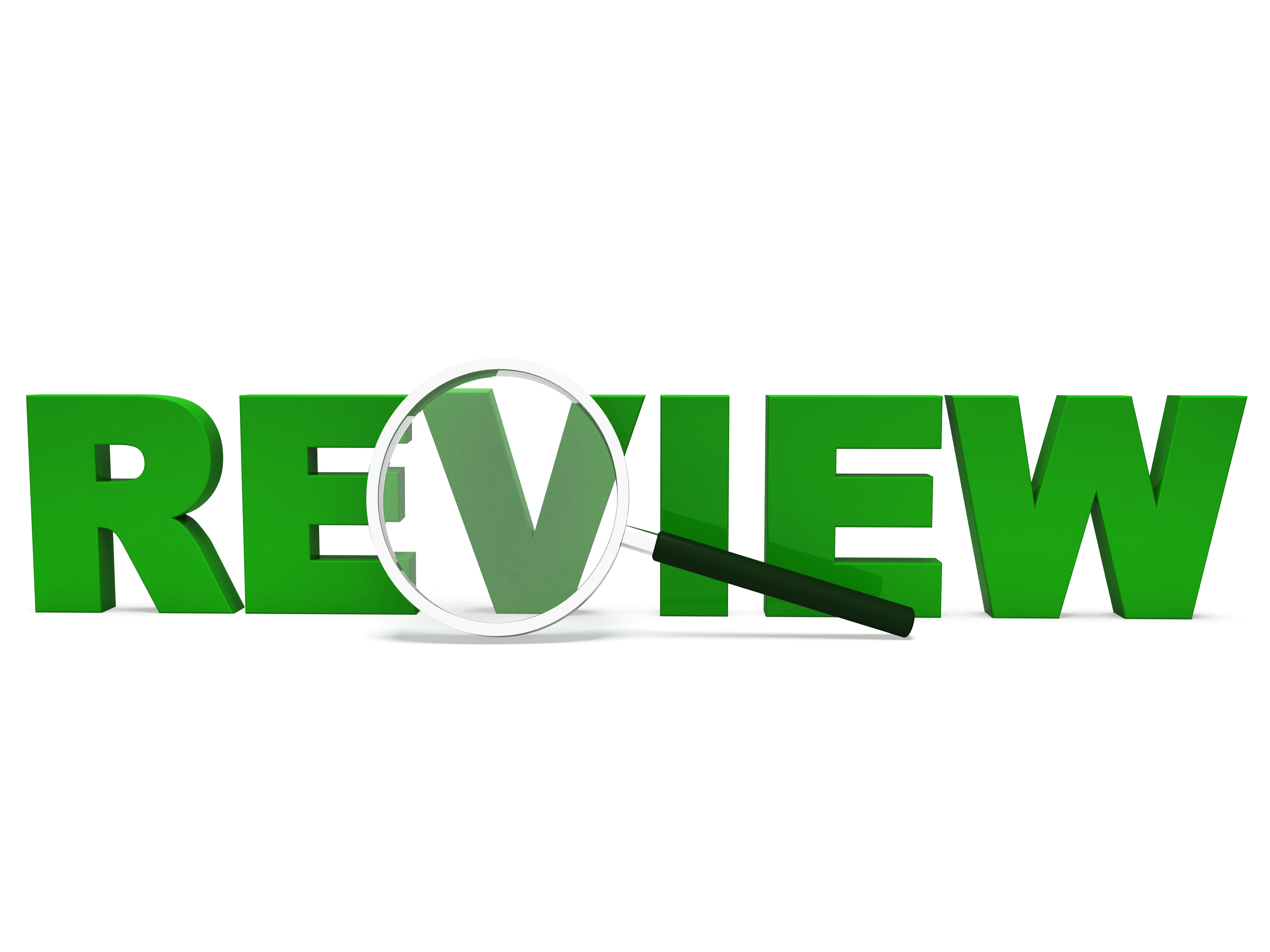 Satan imitates God?
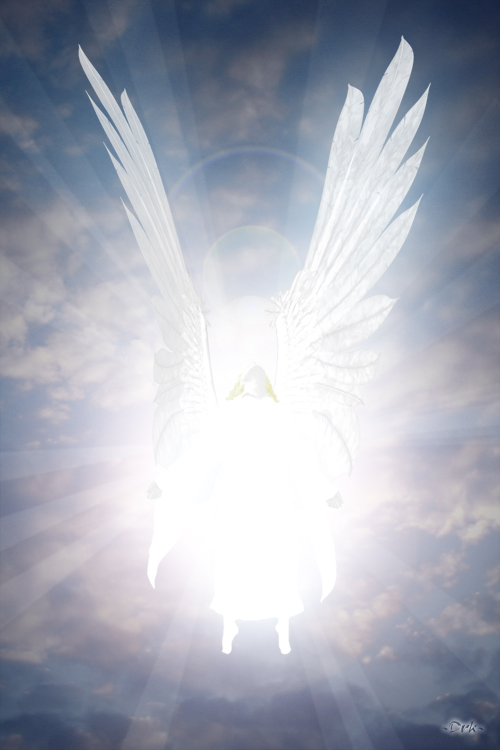 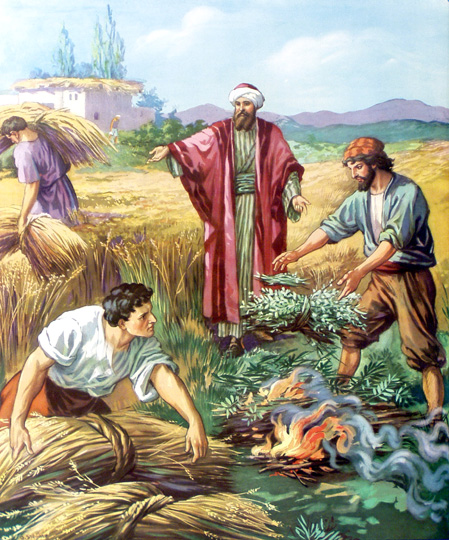 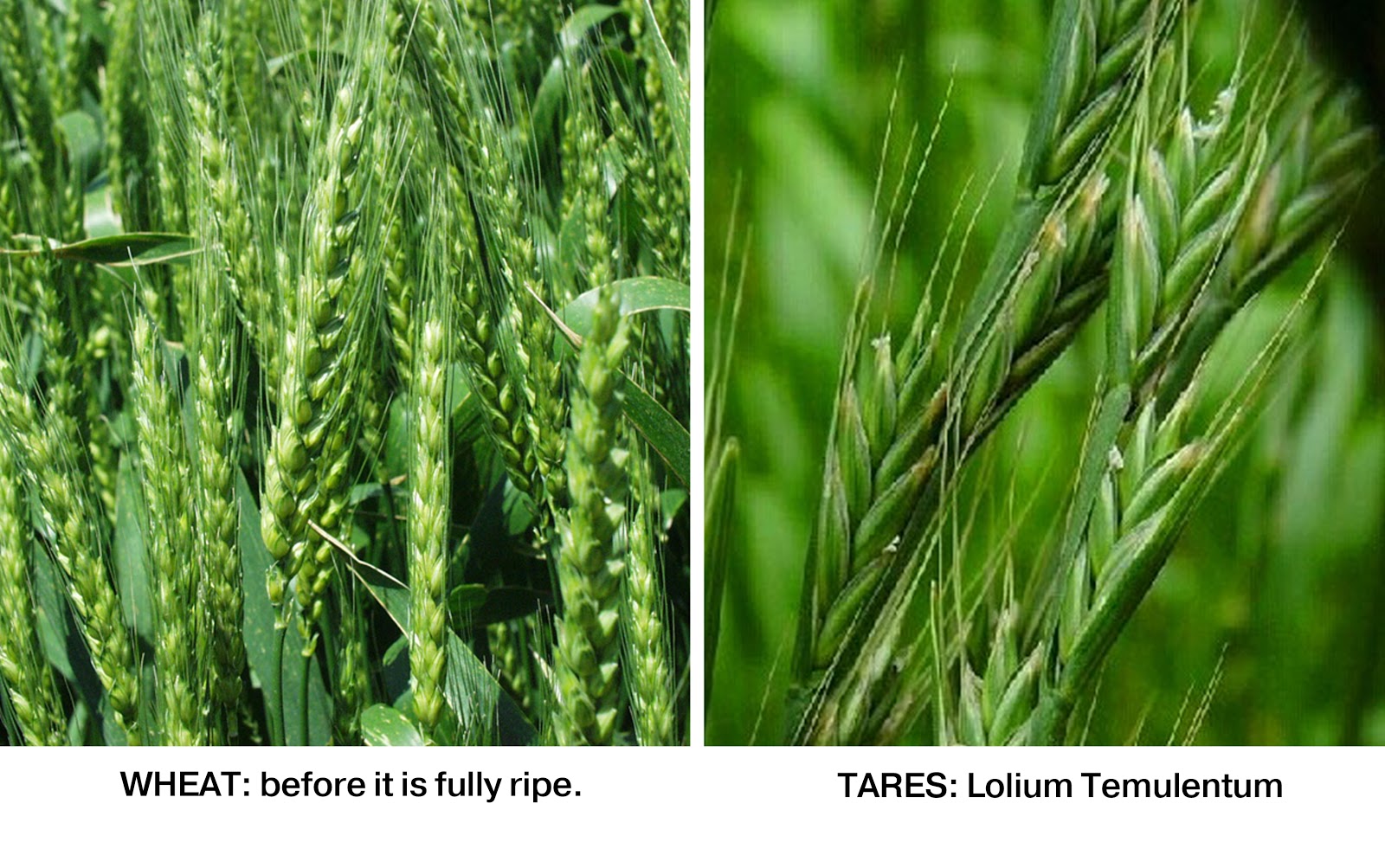 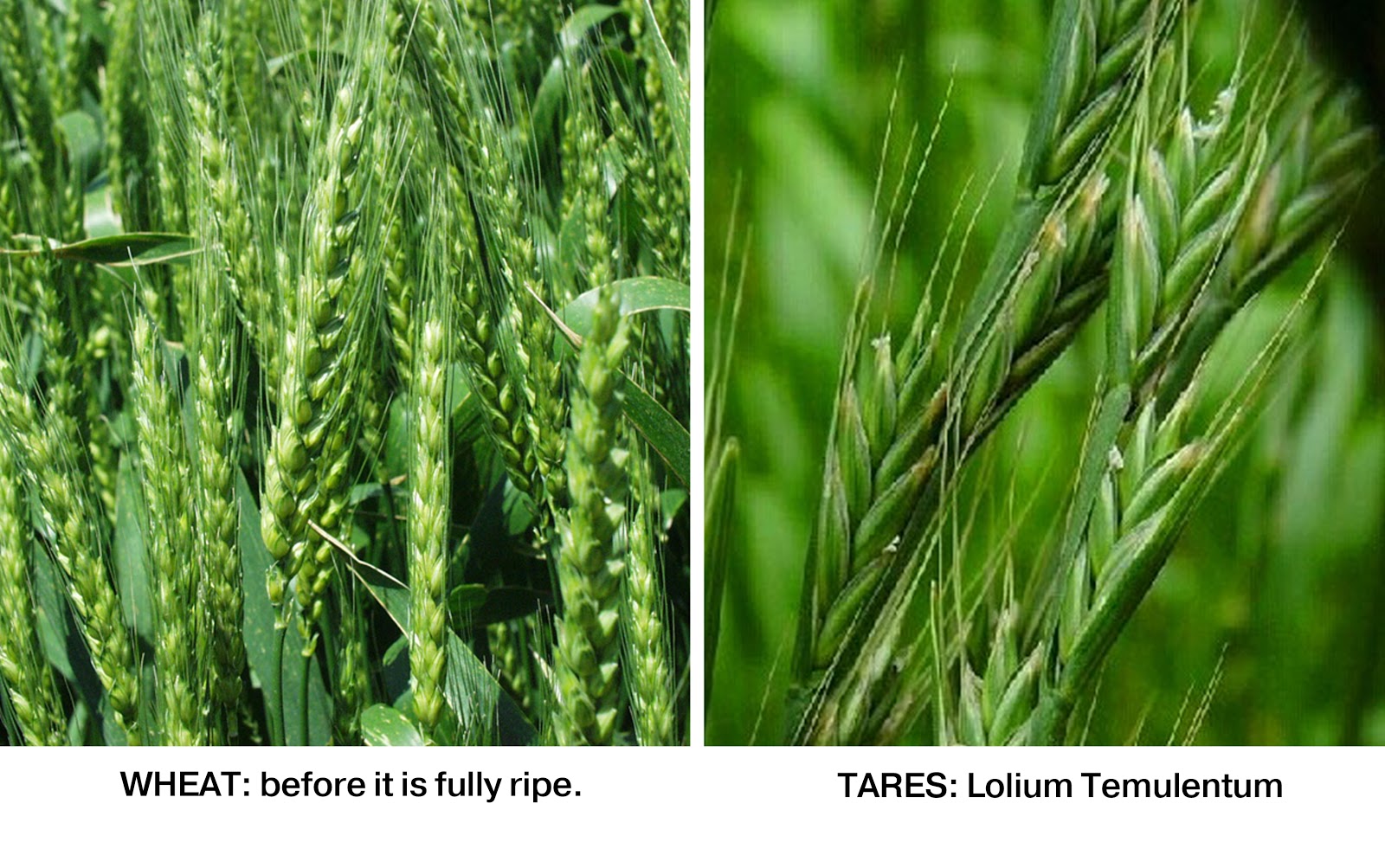 Satan sows tares among God’s wheat
Matthew 13:24-42
Satan perverts the Word of God
“For we are not as many, which corrupt the word of God.”
(2 Cor. 2:17)
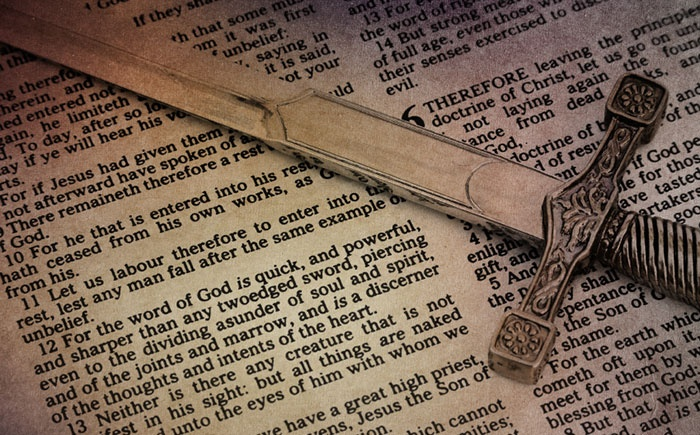 Satan lays snares for men
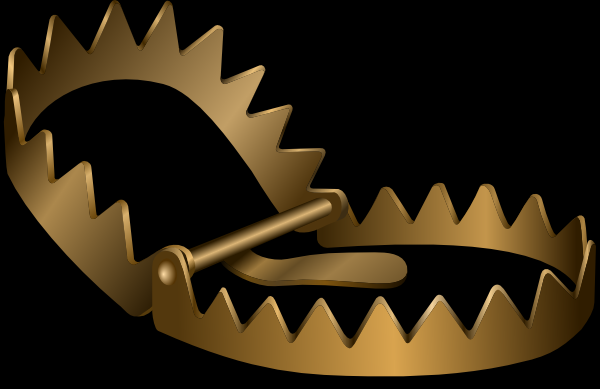 “And that they may recover themselves out of the snare of the devil, who are taken captive by him at his will.” 
(2 Tim. 2:26)
Satan hinders the work of the ministry
(1 Thessalonians 2:17-18) “But we, brethren, being taken from you for a short time in presence, not in heart, endeavoured the more abundantly to see your face with great desire. Wherefore we would have come unto you, even I Paul, once and again; but Satan hindered us.”
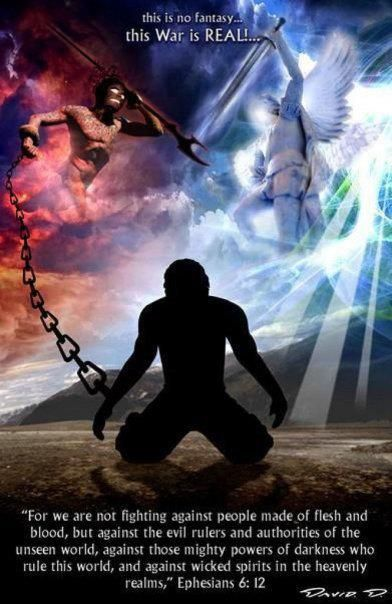 Satan resists the prayers of God’s servants
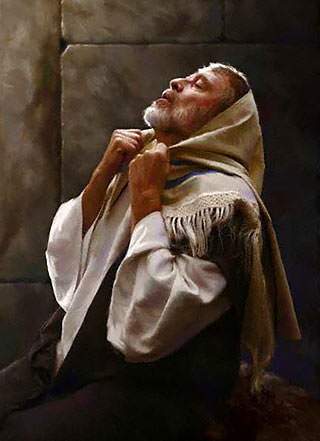 “Then said he unto me, Fear not, Daniel: for from the first day that thou didst set thine heart to understand, and to chasten thyself before thy God, thy words were heard, and I am come for thy words. But the prince of the kingdom of Persia (Satan) withstood me one and twenty days: but lo, Michael, one of the chief princes, came to help me; and I remained there with the kings of Persia.” (Dan. 10:12-13)
Satan blinds men from the truth of God’s Word
“Having the understanding darkened, being alienated from the life of God through the ignorance that is in them, because of the blindness 
of their heart.” 
 (Eph. 4:18)
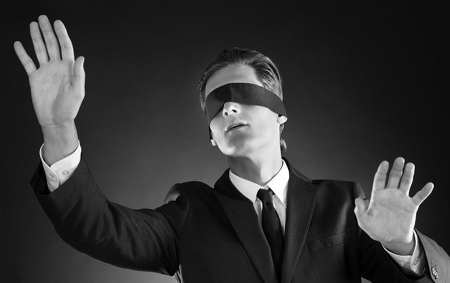 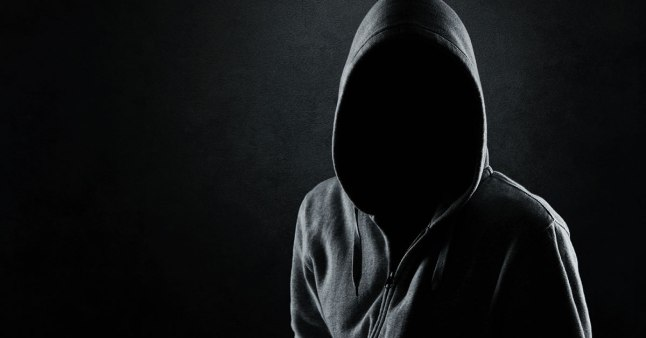 Satan steals the Word of God from human hearts
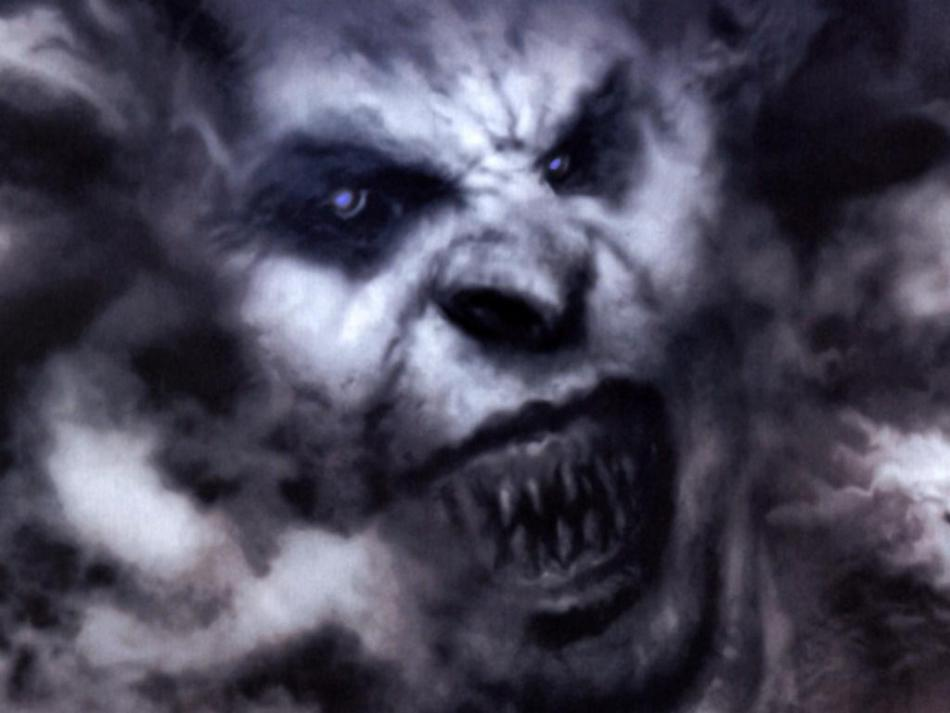 "When any one heareth the word of the kingdom, and understandeth it not, then cometh the wicked one, and catcheth away that which was sown in his heart. This is he which received seed by the way side." (Matt. 13:19)
“The thief cometh not, but for to steal, and to kill, and to destroy.”
Satan afflicts men with physical and mental illness
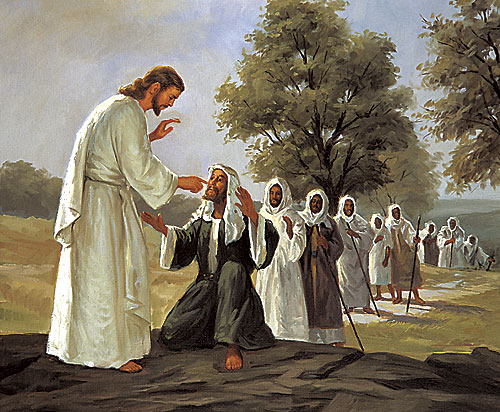 “How God anointed Jesus of Nazareth with the Holy Ghost and with power: who went about doing good, and healing all that were oppressed of the devil; for God was with him.”
(Acts 10:38).
Satan deceives and tempts men to sin
“And the devil that deceived them was cast into the lake of fire.” (Revelation 20:10)
 
“Submit yourselves therefore 
to God. Resist the devil (temptation), and he will flee from you.” (James 4:7)
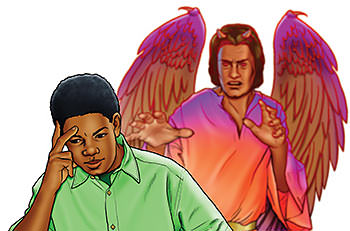 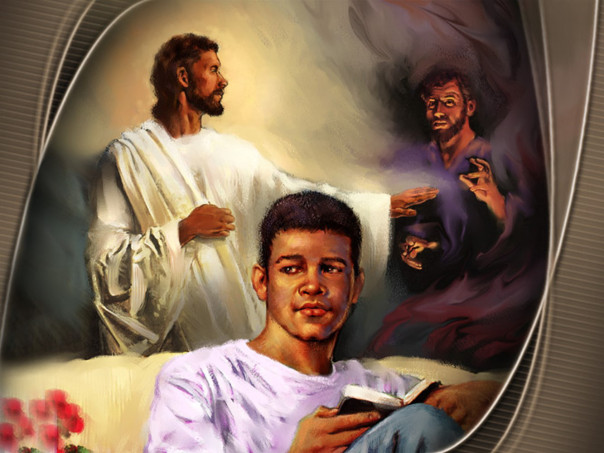 Satan’s two greatest weapons
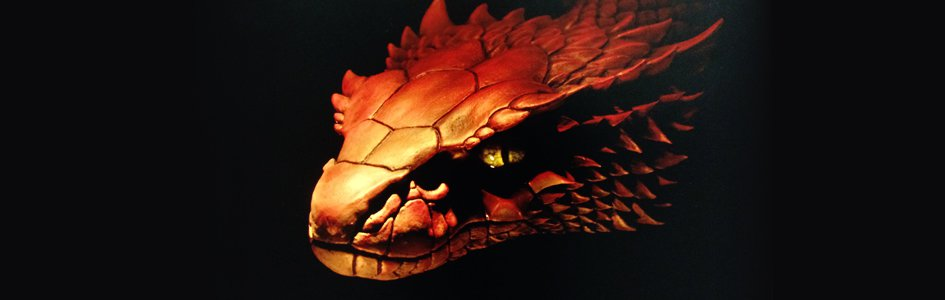 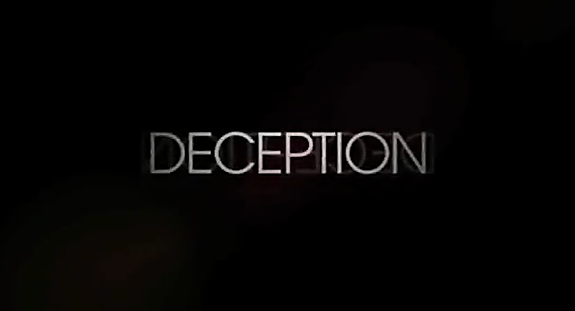 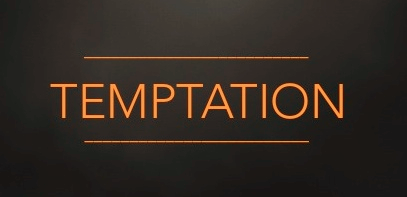 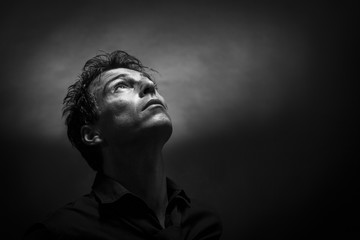 Satan undermines the sanctity of the home
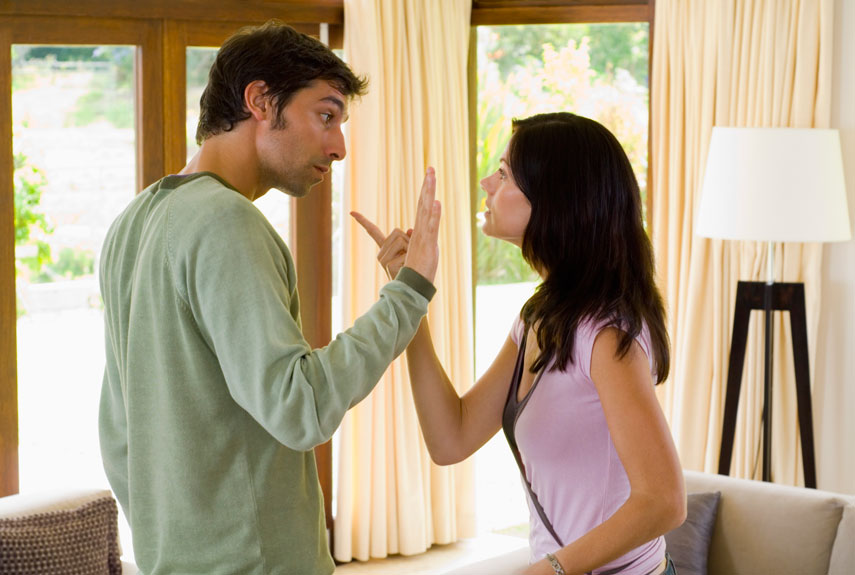 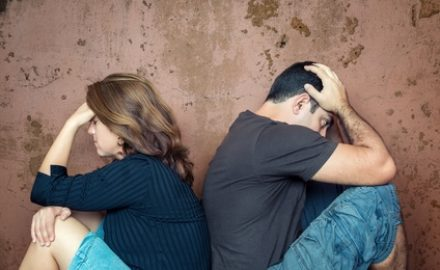 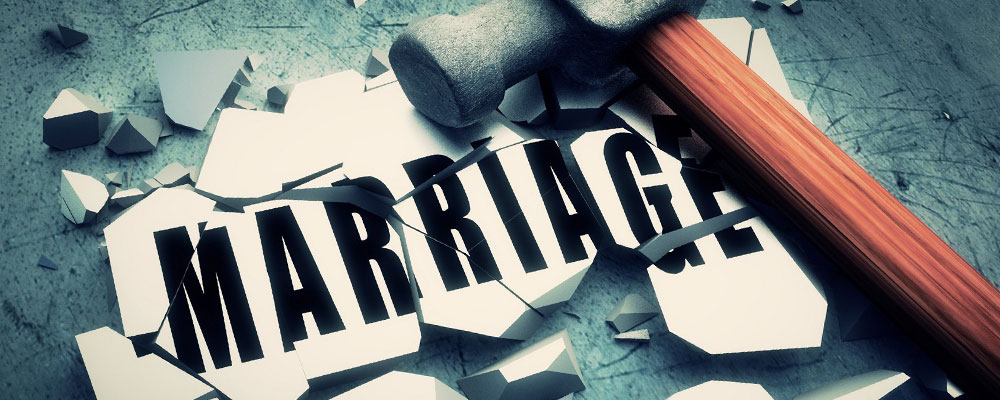 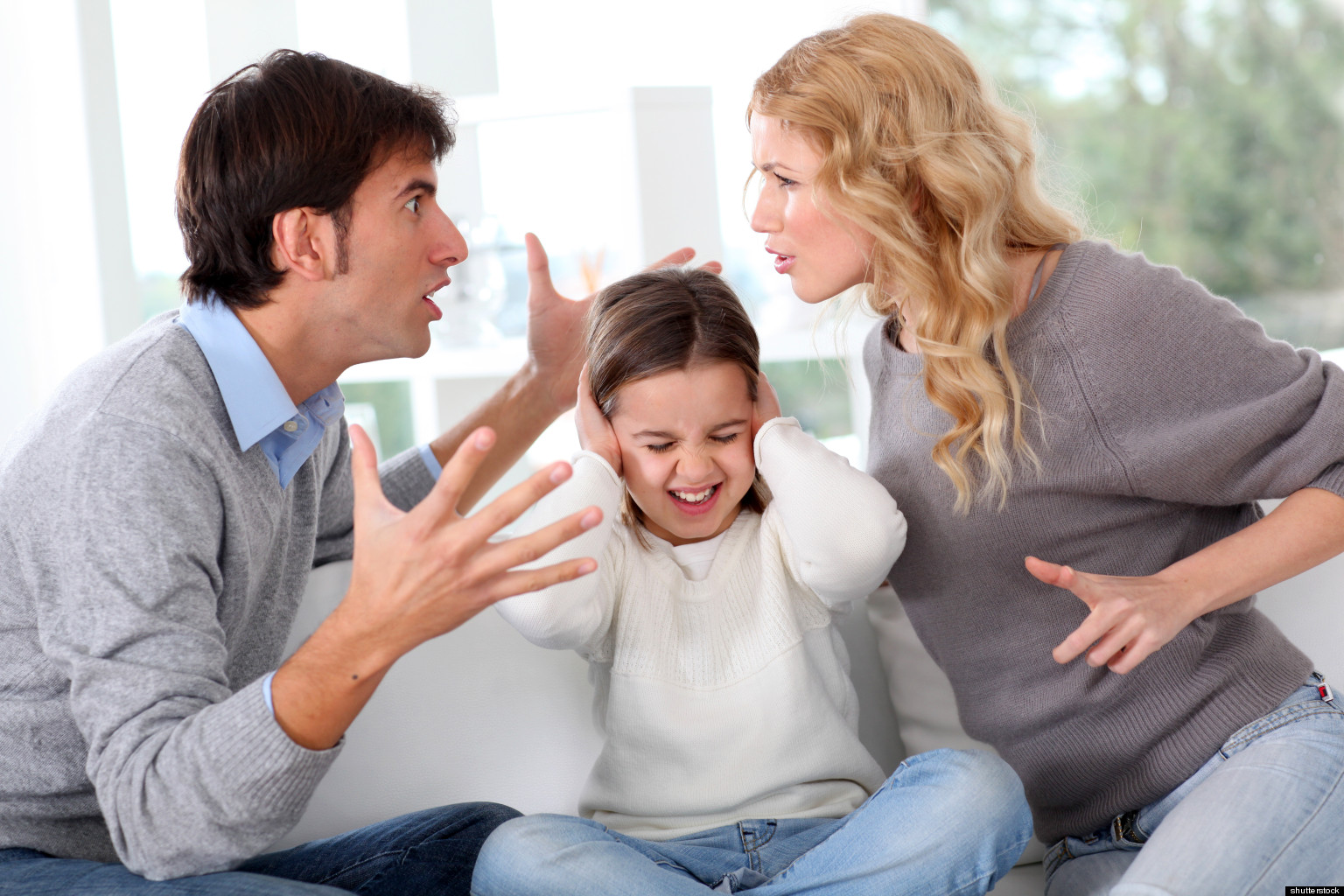 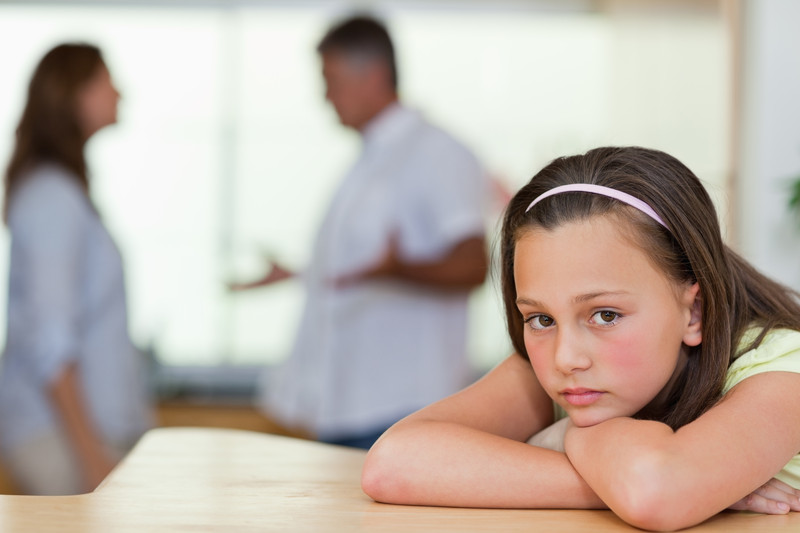 "Let the husband render unto the wife due benevolence: and likewise also the wife unto the husband. The wife hath not power of her own body, but the husband: and likewise also the husband hath not power of his own body, but the wife. Defraud ye not one the other, except it be with consent for a time, that ye may give yourselves to fasting and prayer; and come together again, that Satan tempt you not for your incontinency" (1 Cor. 7:3-5)
Very few marriage counselors ever take Satanic Activity into consideration when advising couples having marital problems.
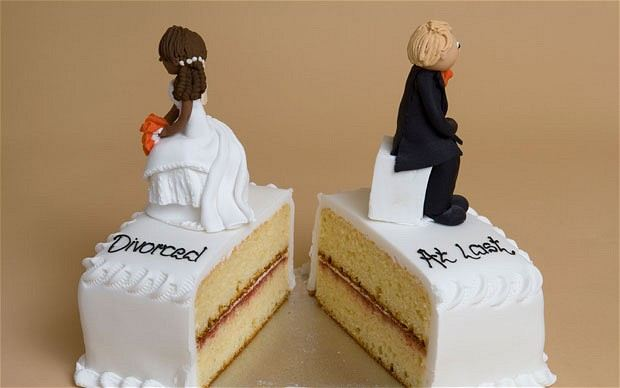 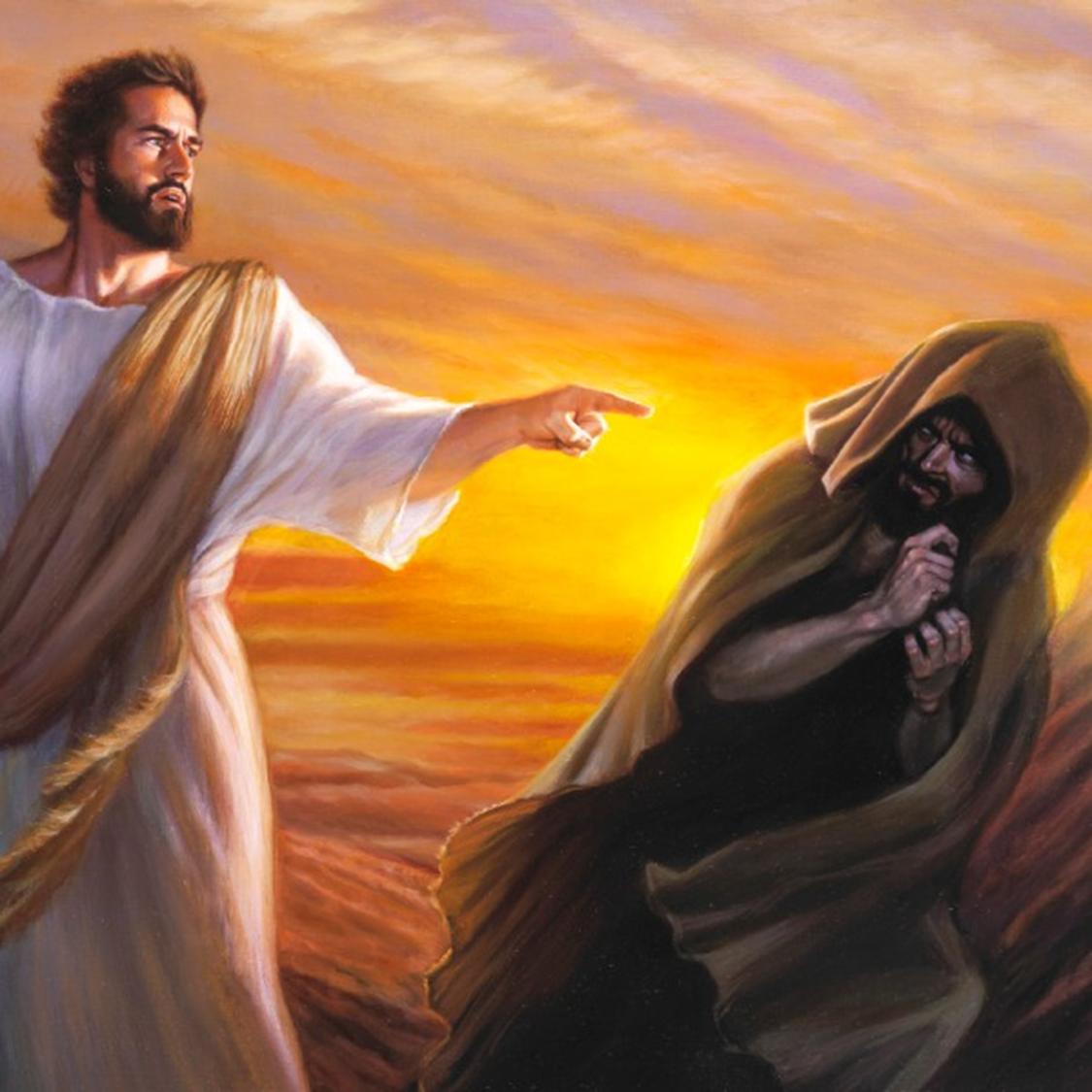 The devil despises the very institution of marriage because it was originated and given by God himself.             (See Gen. 2:20-25)
“And the rib, which the LORD God had taken from man, made he a woman, and brought her unto the man. And Adam said, This is now bone of my bones, and flesh of my flesh: she shall be called Woman, because she was taken out of Man. Therefore shall a man leave his father and his mother, and shall cleave unto his wife: and they shall be one flesh. And they were both naked, the man and his wife, and were not ashamed.”
The First Family
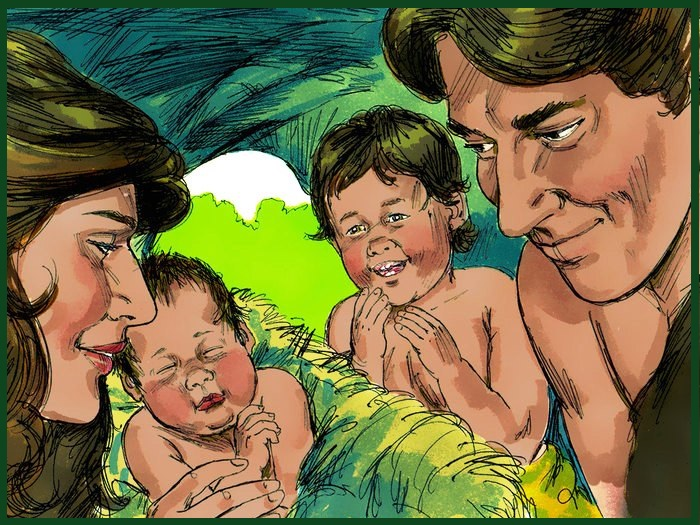 After the creation of the family Satan’s immediately went to work attacking the family.
Satan drove a wedge between the husband and the wife -                        (Gen. 3:1-6, 12, 16)
Adam and Eve’s first son, Cain, killed his brother Able –                (Gen. 4:8)
Satan’s attack on the family has been relentless ever since the garden –
Note: Satan hates the family – Why?
1) Because it is God’s design – (Gen. 2-3)
2) Because of how important the family is to an individual and                  society – (Eph.5; Col.3)
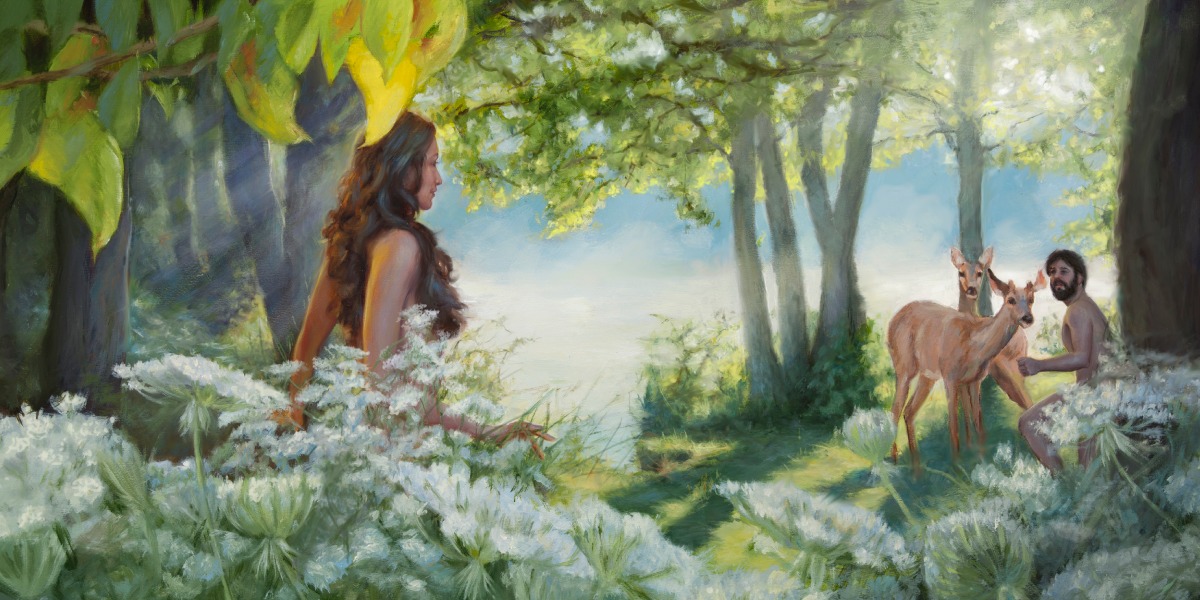 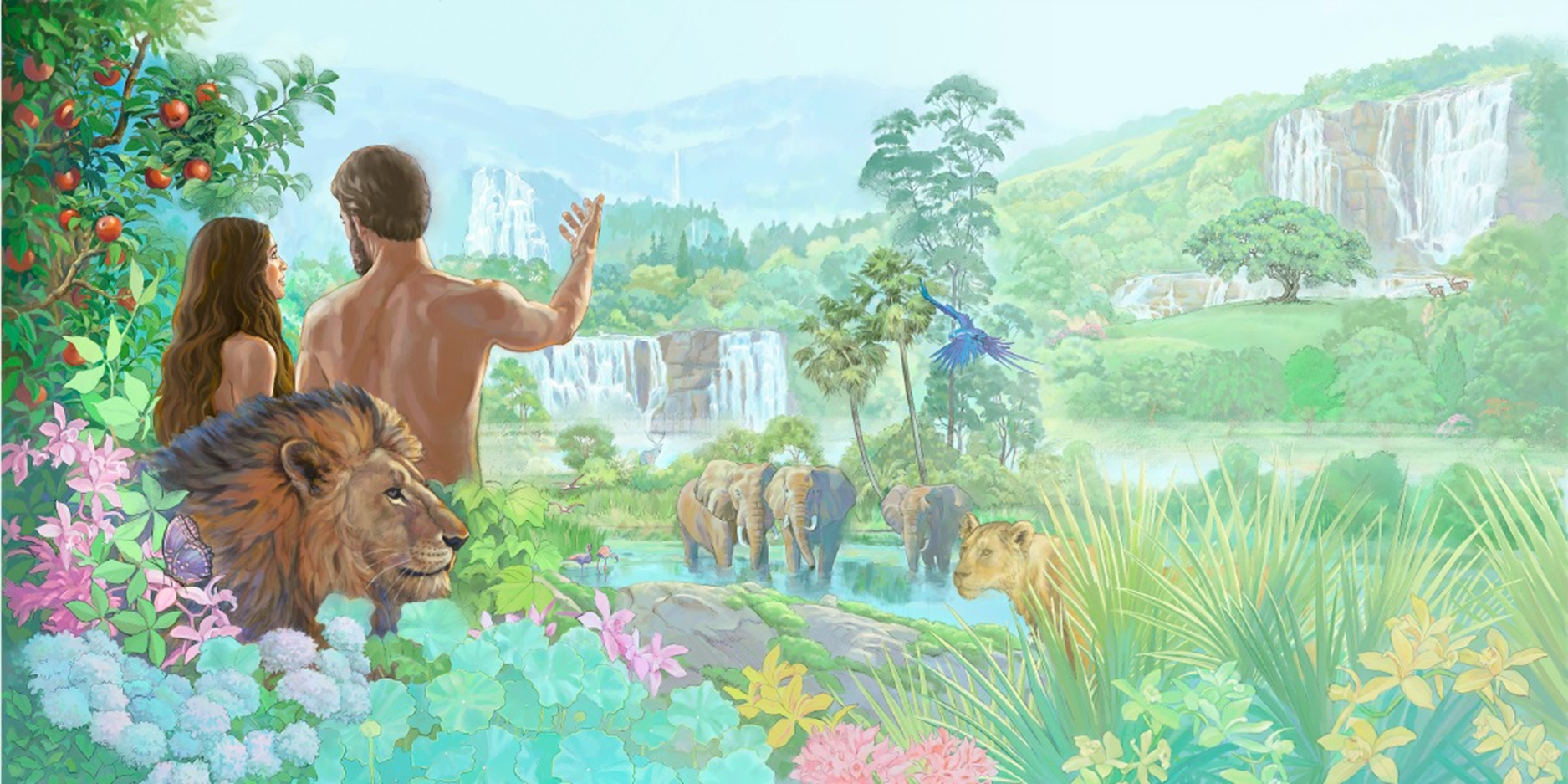 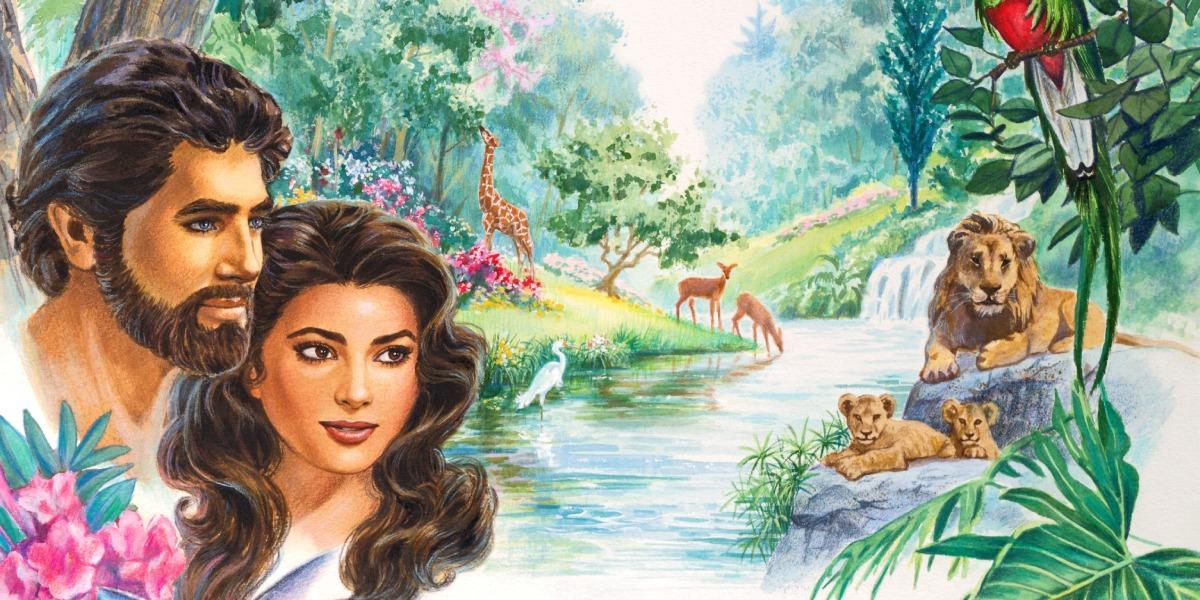 Paradise
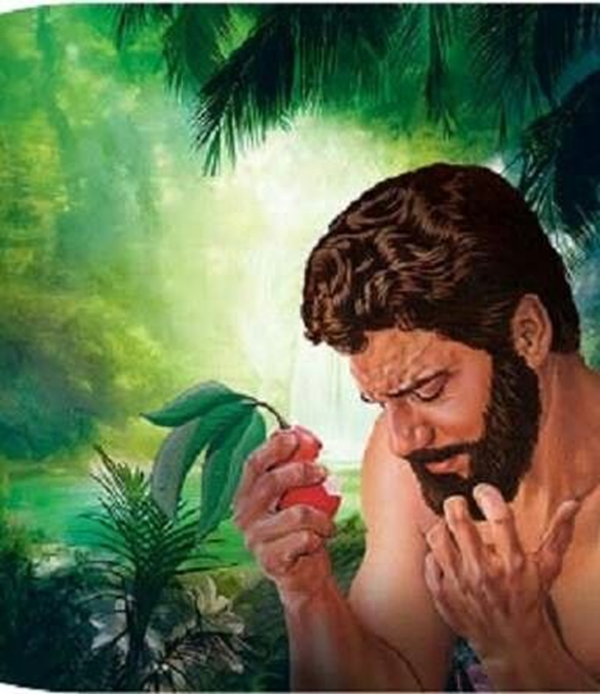 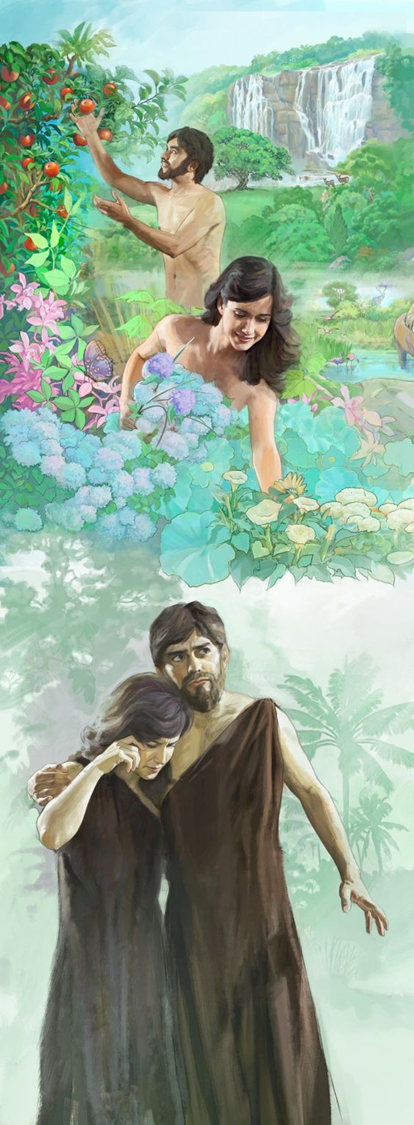 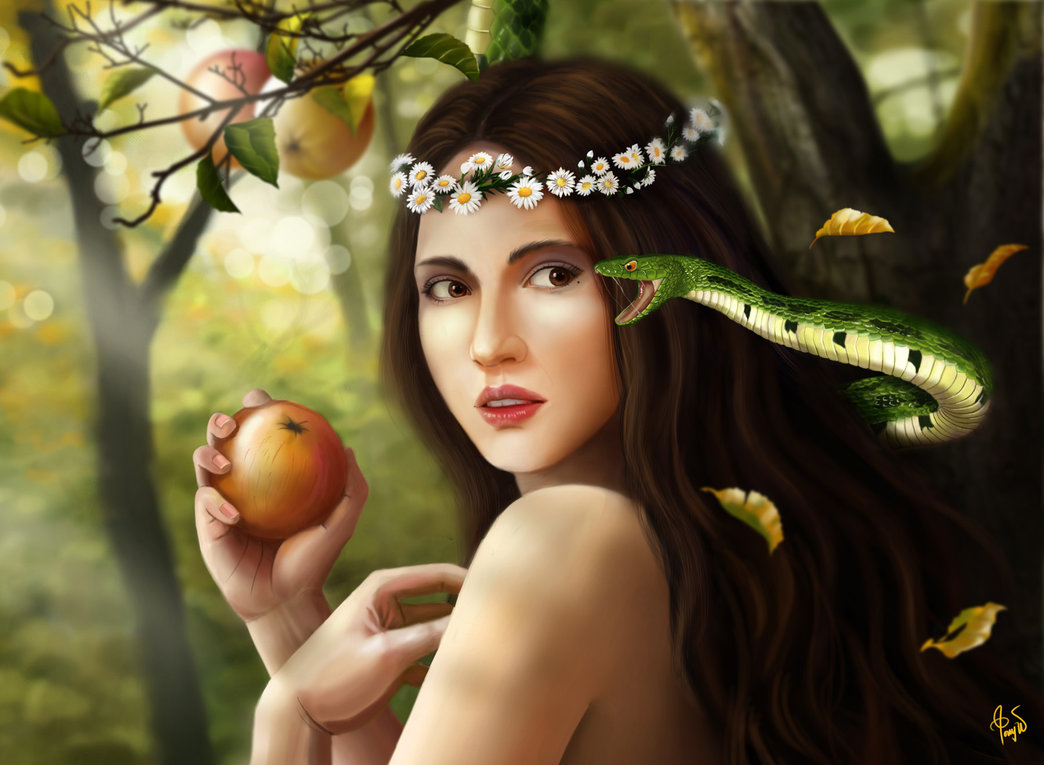 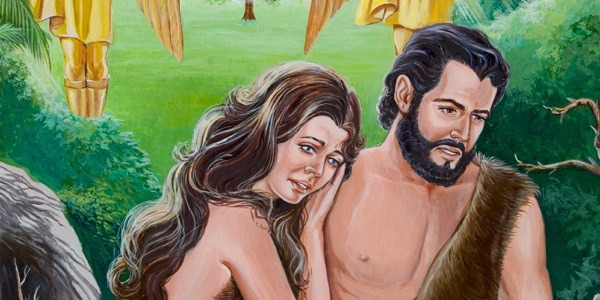 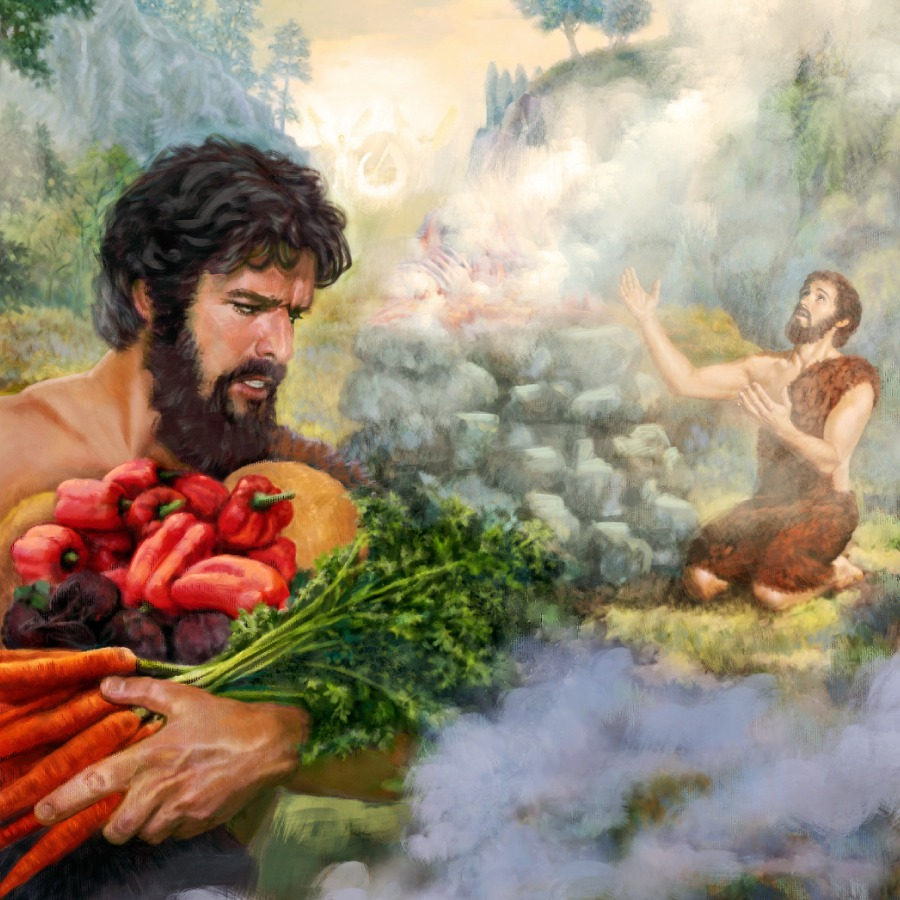 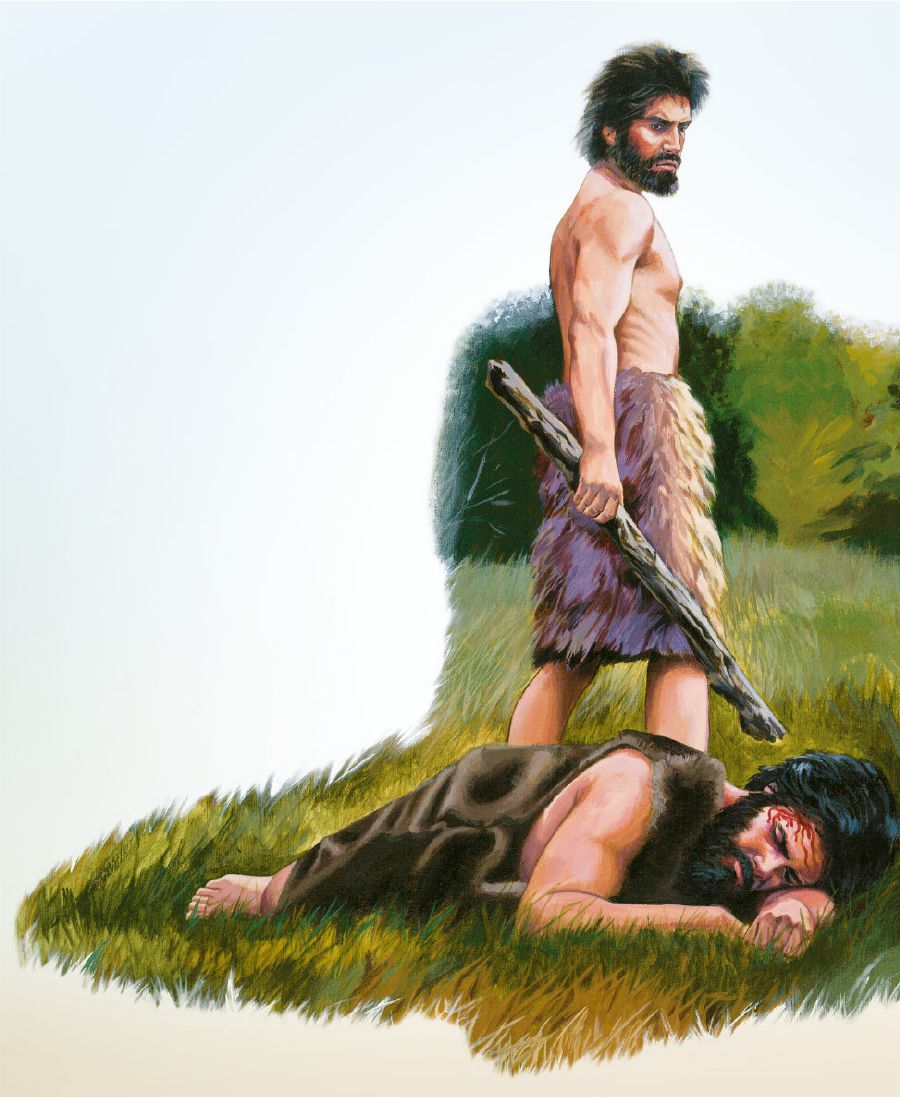 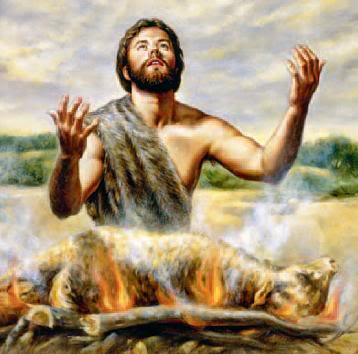 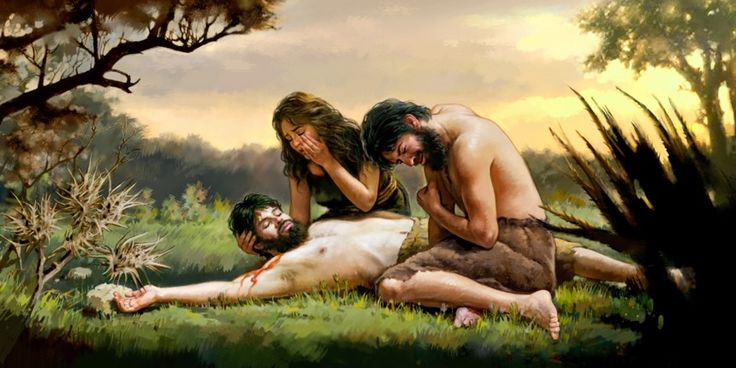 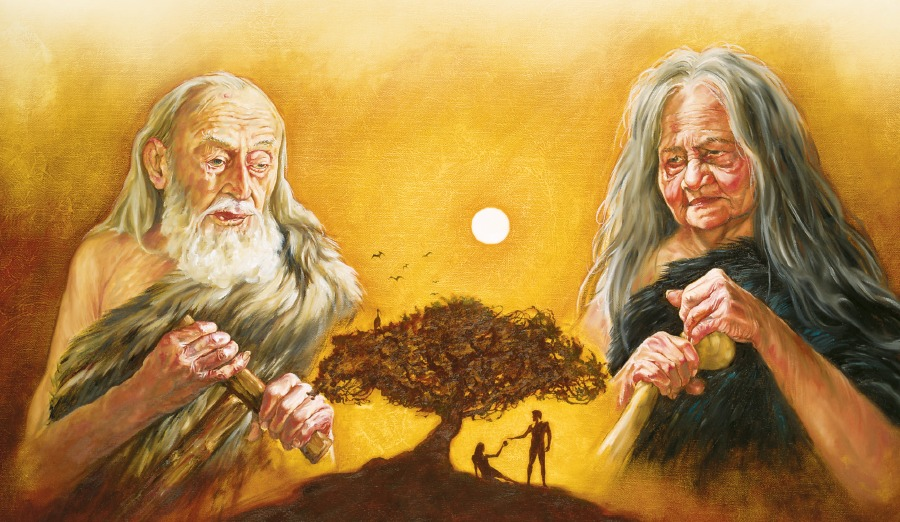 The condition of the family unit today
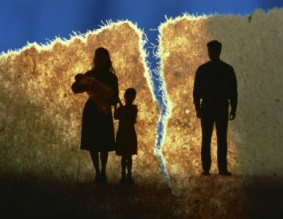 Throughout history, families have experienced conflict and brokenness.
But today we see Satan’s attack as never before.
Over 50 percent of all U.S. children will be on food stamps at some point before they reach the age of 18.
Approximately 47 percent of all high school students are sexually active.
One out of four teen girls in the United States has a sexually transmitted disease according to USA Today.
Now 20 STD’s in America.
Black women are more than 5 times as likely as white women to have an abortion. 
On average, 1,876 black babies are aborted every day in the United States.
A few years ago, when 17,000 aborted babies were found in a dumpster outside a pathology laboratory in Los, Angeles, California, some 15,000 were observed to be black."
Almost 59 million abortions since 1973.
There are more than 3 million reports of child abuse in the United States every single year.
Same sex marriage is now legal.
Instead of being raised by parents, an increasing number of children in America are being raised by movies, television and video games.  For example, the average young American will spend over 10,000 hours playing video games before the age of 21.
Not a pretty picture.
The last several decades have not been kind to the family in America. 
In fact, since the 1970s the family—historically the principal social unit in American society—has been trapped in a steady downhill spiral.
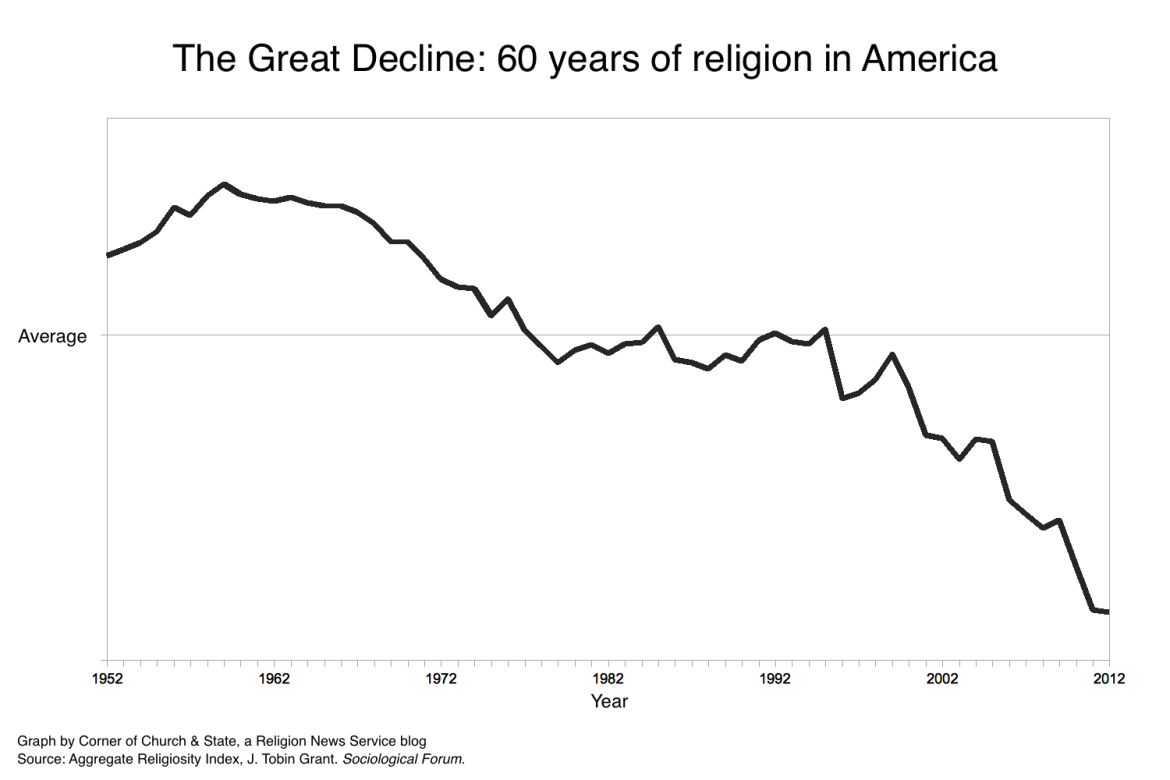 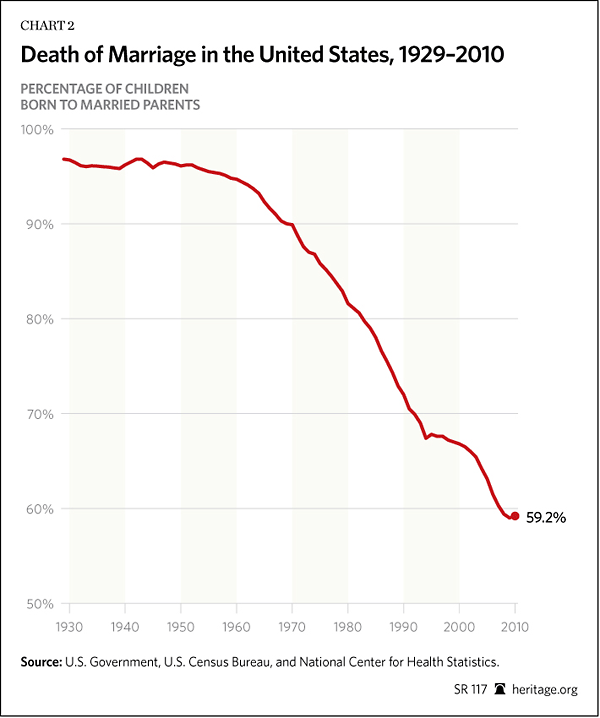 Less than half of American households now contain a traditional Biblical family—father, mother, and children. 
More than 43 percent of children are now born into households in which there is no father.
The rate of non-married cohabitation is up seven times over what it was in 1970
Today, more than half of all couples "move in together" before they get married.
Over half of all marriages end up in divorce.
The United States has the highest divorce rate in the entire world.
For women under the age of 30 in the United States, more than half of all babies are being born out of wedlock.
Unfortunately, this is a problem that is getting worse and worse.  
Getting the "right politicians" into office will not solve our problems and neither will spending a billions on education!!!
The change that we need is a change of the heart. 
We need a returning to God and His Word!!!
Our families are really messed up. 
Dysfunctional families are now the norm.
There is no way that this country is going to have any hope for a bright future unless our families start getting stronger.
Deuteronomy 6:5-9 is God’s prescription for a strong family
“And thou shalt love the LORD thy God with all thine heart, and with all thy soul, and with all thy might. And these words, which I command thee this day, shall be in thine heart: And thou shalt teach them diligently unto thy children, and shalt talk of them when thou sittest in thine house, and when thou walkest by the way, and when thou liest down, and when thou risest up. And thou shalt bind them for a sign upon thine hand, and they shall be as frontlets between thine eyes. And thou shalt write them upon the posts of thy house, and on thy gates.”
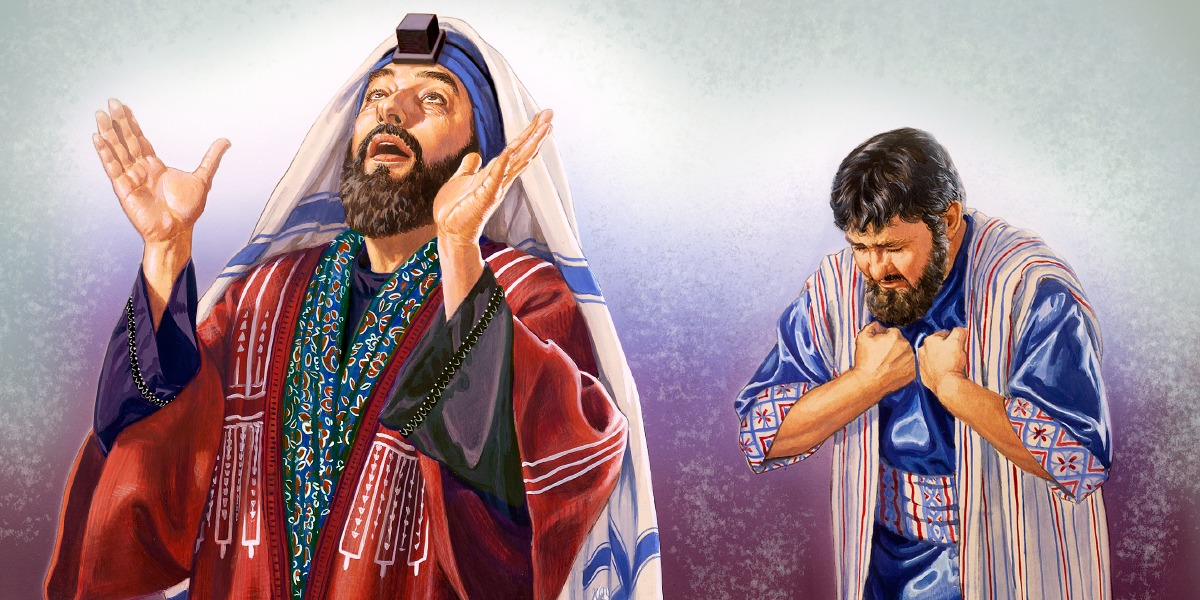 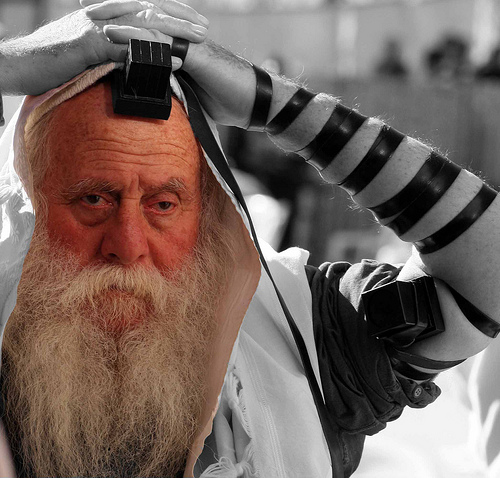 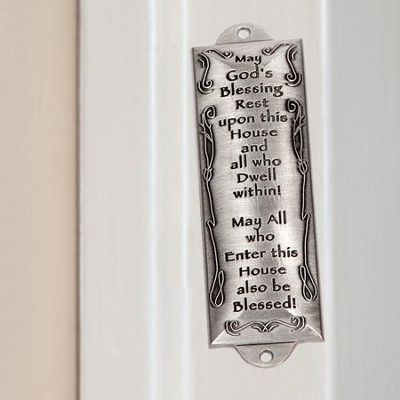 Deuteronomy 6:4-9, 11:13-21
“That thou mightest fear the LORD thy God, to keep all his statutes and his commandments, which I command thee, thou, and thy son, and thy son's son, all the days of thy life; and that thy days may be prolonged.”
“And thou shalt love the LORD thy God with all thine heart, and with all thy soul, and with all thy might.”
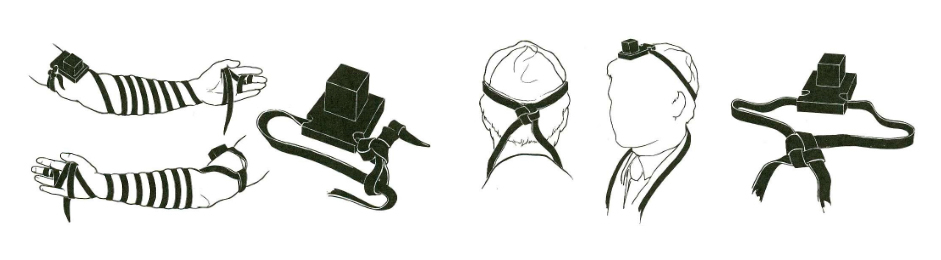 “Take heed to yourselves, that your heart be not deceived, and ye turn aside, and serve other gods, and worship them.”
“Therefore shall ye lay up these my words in your heart and in your soul, and bind them for a sign upon your hand, that they may be as frontlets between your eyes. And ye shall teach them your children, speaking of them when thou sittest in thine house, and when thou walkest by the way, when thou liest down, and when thou risest up.”
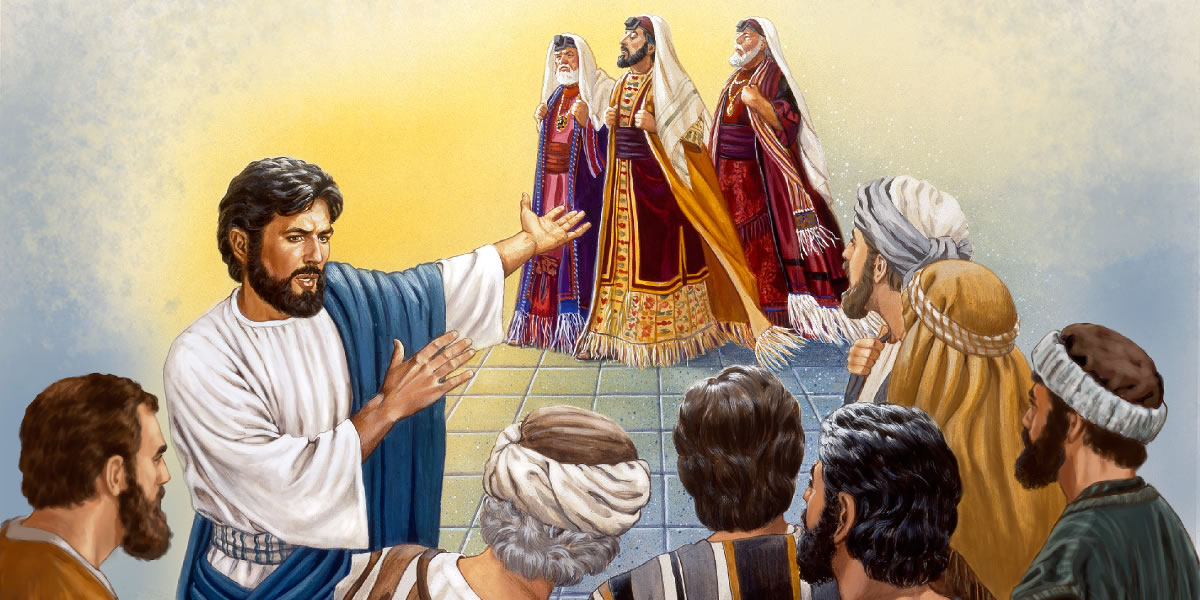 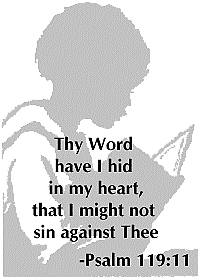 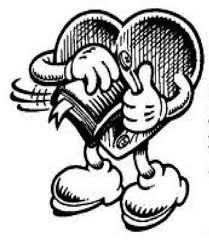 Two requirements are  foundational for a strong family
First of all, we are to love the Lord with all our heart, soul, and might. 
And secondly, we are commanded to teach His Word to our children.
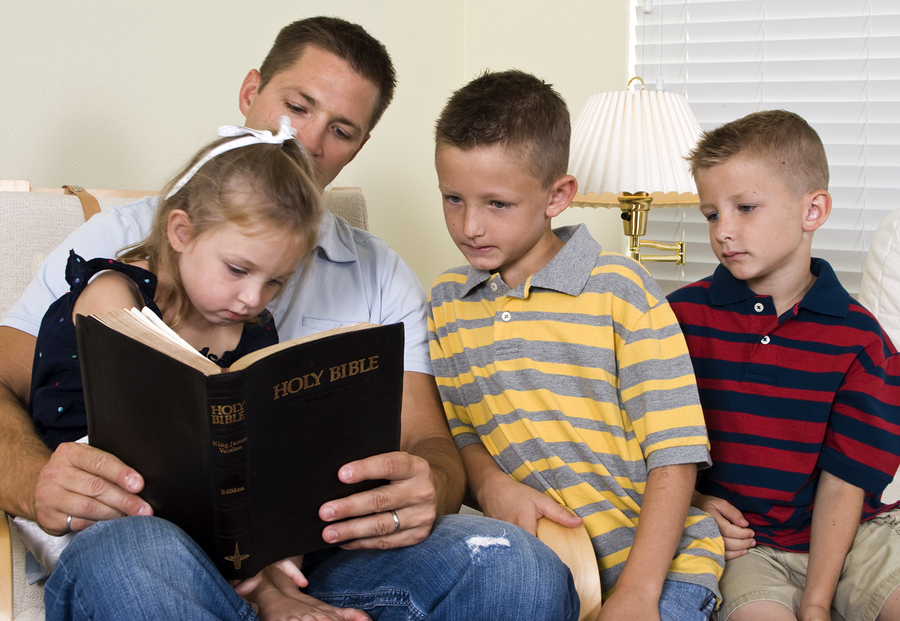 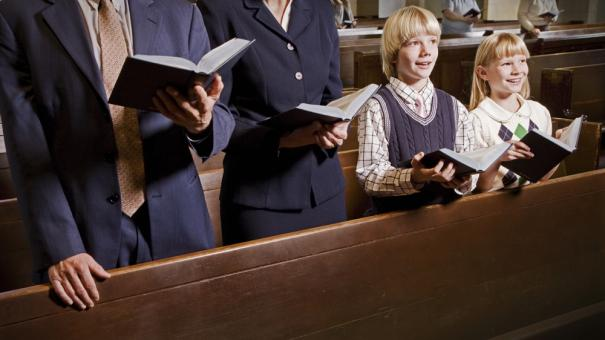 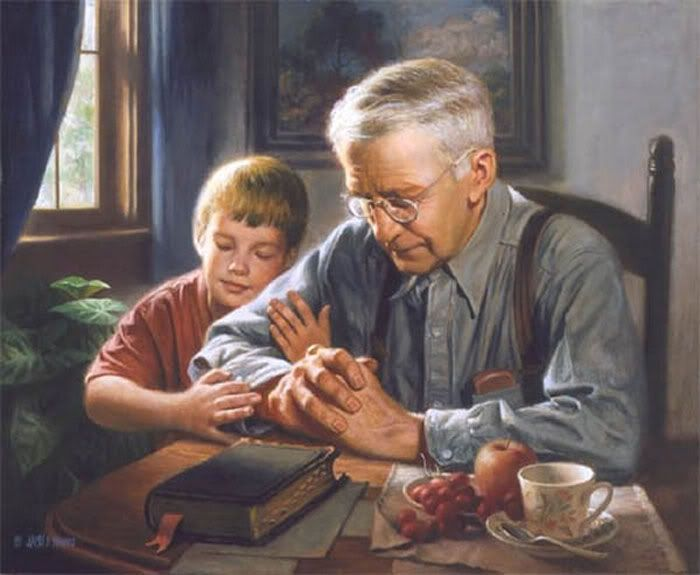 When your relationship with the Lord is your top priority, you’ll be able to not only affect your children but also future generations. “Children's children are the crown of old men; and the glory of children are their fathers…A good man leaveth an inheritance to his children's children...” (godly heritage)
How to have a strong family The following is a list of parental qualities that make a family strong
Godly parents
Godly example
Faithfulness to God 
Discipline without anger and rejection
Good listener
Parents loving one another
Admitting failure
Asking forgiveness
Praying for your children and with your children
Not playing favorites 
Grounding your children in the teachings of Scripture
Attending church together faithfully
Supporting, speaking well of and praying for your Pastor
Encouraging children to have personal devotions
Teaching children the purpose of money and how to handle money
Discouraging argument and criticism in the family
Not allowing gossip
Sharing your heartaches, disappointments, trials, and tough times
Counsel your children
Build Biblical convictions into your children’s lives which will guide them through life
Spending time with your children
Being honest with your children
Holding children accountable for their actions
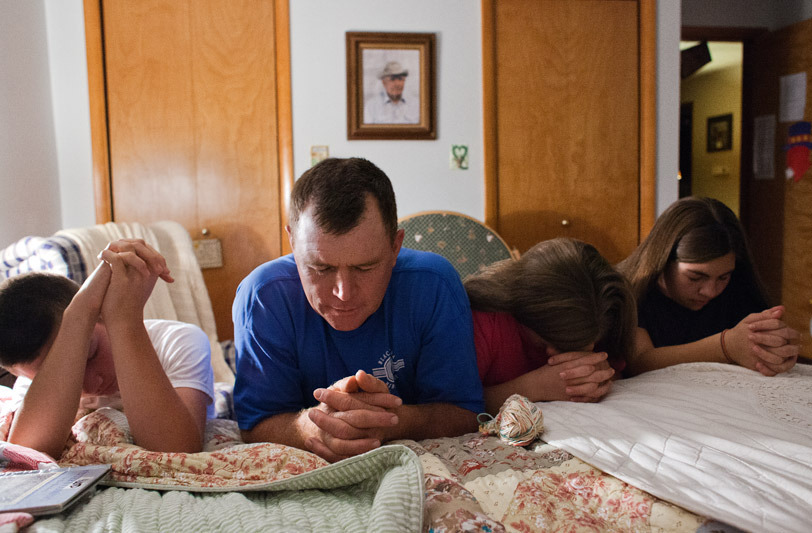 Sixteen Things that Separate a Father from His Children
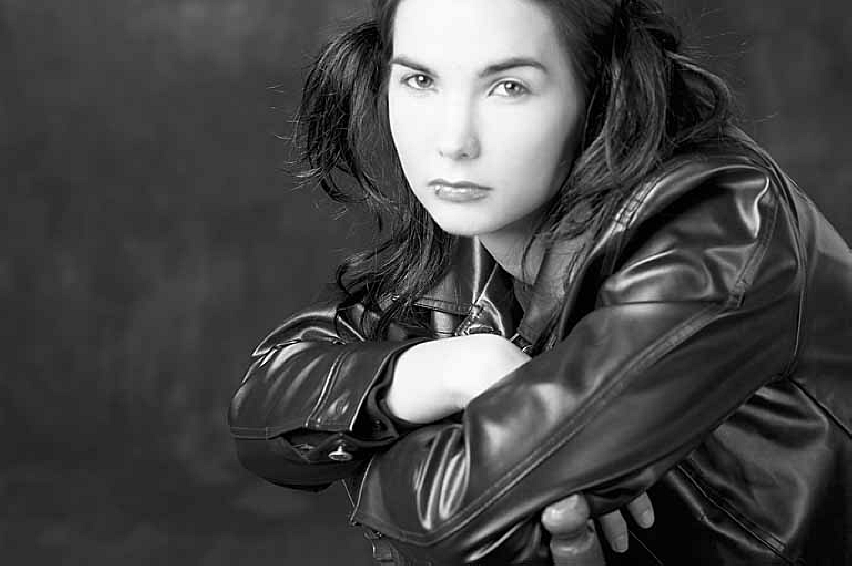 In this generation many fathers are
 cut off from their children
(Work demands / Divorce / Neglect)
The average child spends less than five minutes per day with their fathers.
Anger, bitterness, and deep resentment characterize a majority of teenager’s attitudes towards their fathers.
Fathers who are unpredictable.
Fathers who place unhealthy pressure on their children to succeed.
Father’s lack of interest in the activities of their child.
Fathers who relinquish responsibility to the mother, school, or the church.
Fathers who don’t guard their children’s friendships.
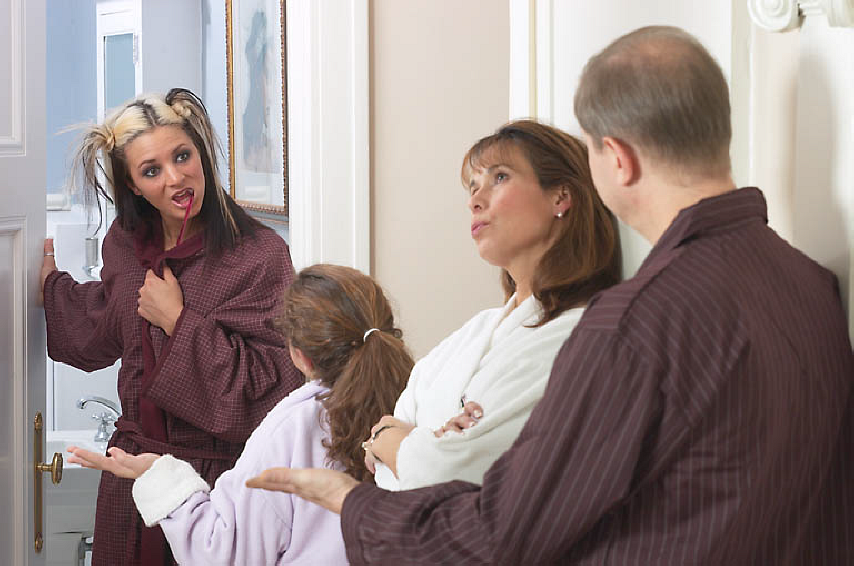 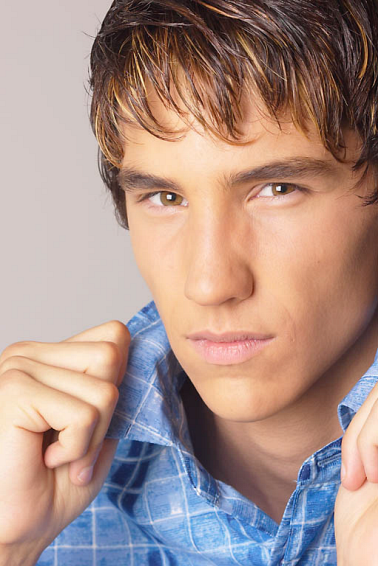 Fathers who are absentee.
Fathers who have rules without principles to undergird them.
Fathers who have double standards.
Father’s who are unwilling to discipline.
Fathers who discipline in anger.
Fathers who are inconstant in discipline.
Fathers who are unwilling to listen to their children.
Fathers who consistently display anger.
Fathers who consistently display impatience.
Fathers who fight and quarrel with their wife.
Fathers who are hypocritical.
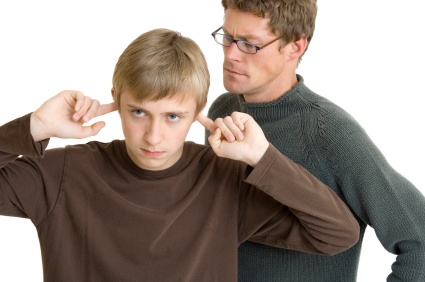 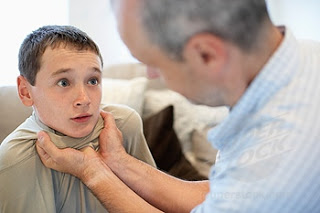 20 Ways Satan Attacks Marriages
Attacks marriage before marriage –
Wrong attraction - “BEAUTY IS VAIN…” 
Dating pressure - I Corinthians 3:1-3
Mental  (lust)  -  Matthew 5:27-28
Defrauding  -  I Thessalonians 4:1-8
Fornication  -  Ephesians 5:3
Lack of parental involvement – Ephesians 6:1-4
Lack of pastoral involvement – Hebrews 13:17
Rushing into marriage – “Wait on the Lord…”
Satan’s goal – Get you to marry the wrong person or damage your marriage before you get married!
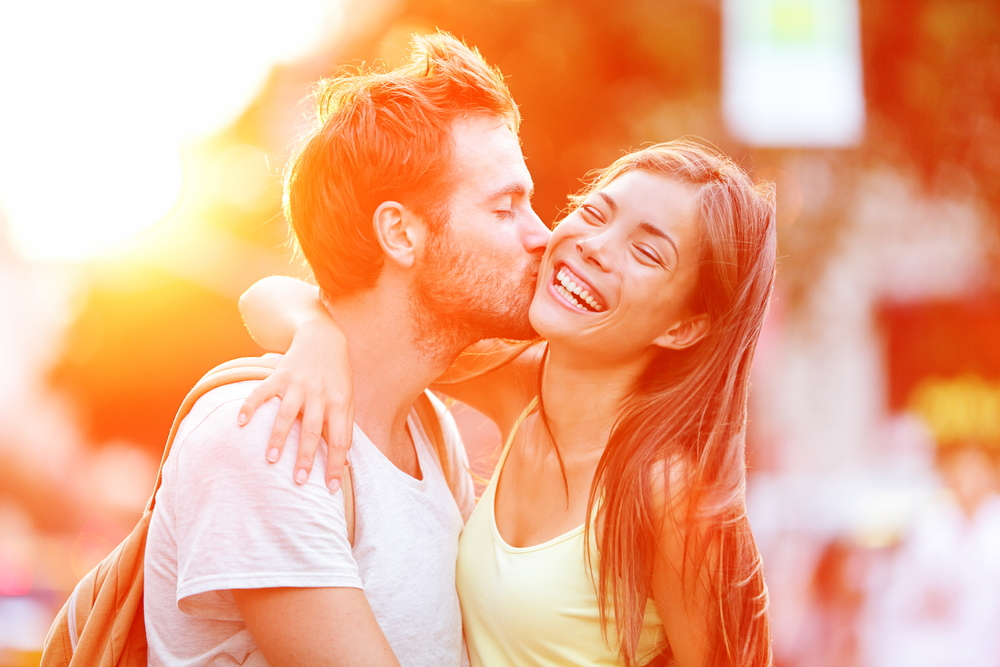 Preparation for Courtship
1. Must be old enough – I Corinthians 14:11
2. Must be mature enough – I Kings 2:2
3. Must be spiritually minded enough – Romans 8:6
4. Must be under authority - I Peter 5:5
5. MUST BE FINANTICALY CAPABLE OF PROVIDING FOR A WIFE AND FAMILY - I Timothy 5:8; Proverbs 24:27
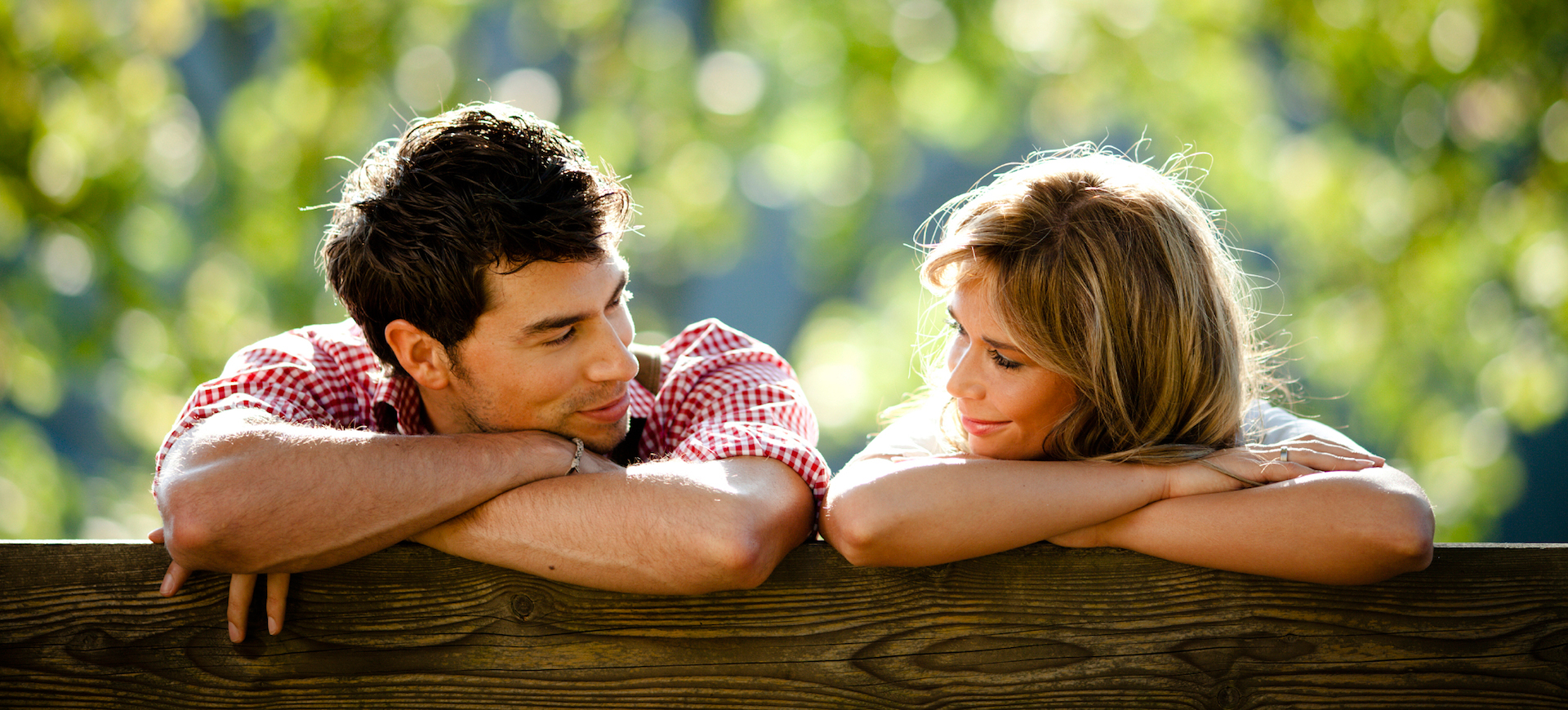 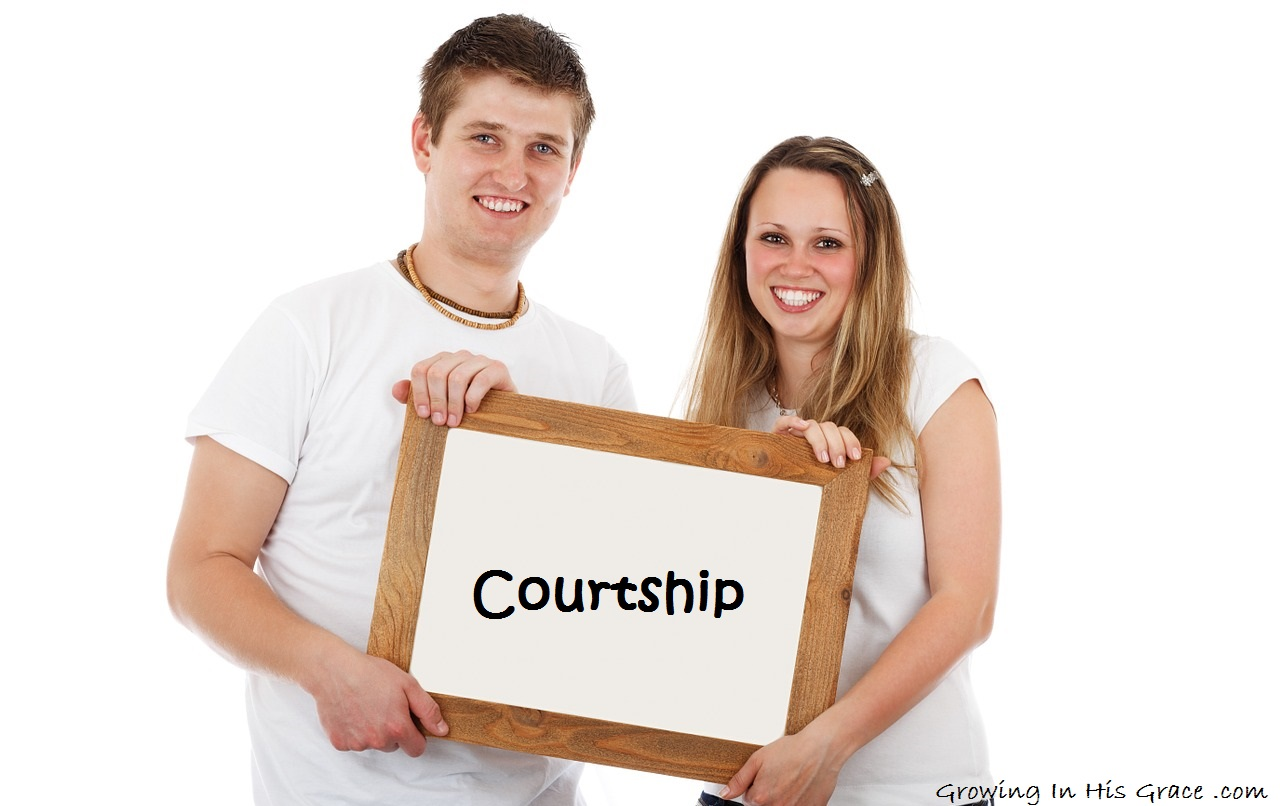 2. Neglect
3. Selfishness 
4. Hidden sin
5. Deceitfulness / Lying 
6. Keeping secrets 
6. Blame
7. Pride – Unwillingness to admit when wrong
8. Pride – Unwilling to ask forgiveness 
9. Pride - Unwillingness to forgive
10. Anger
11. Bitterness / Resentment
12. Arguing / Breakdown in communication / Fighting
13. Financial pressures
14. Children issues
14. Pornography 
16. Adultery
17. Lack of spiritual growth / Seeking the Lord
18. Loss of intimacy 
19. Prayerlessness
20. Divorce option
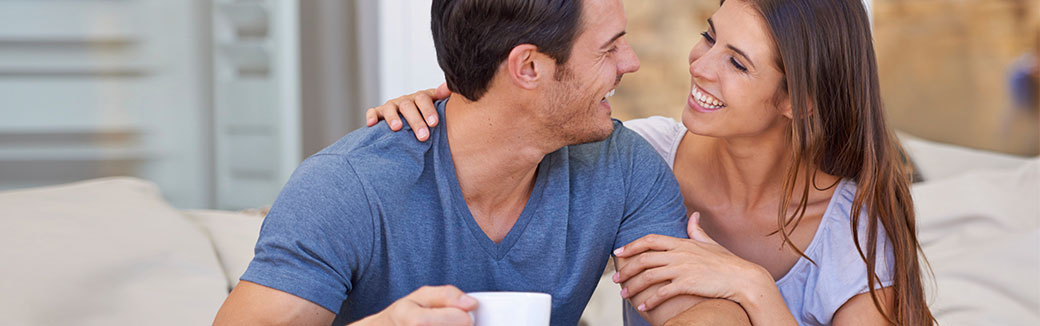 The success of a marriage depends on                   the husband cherishing his wife
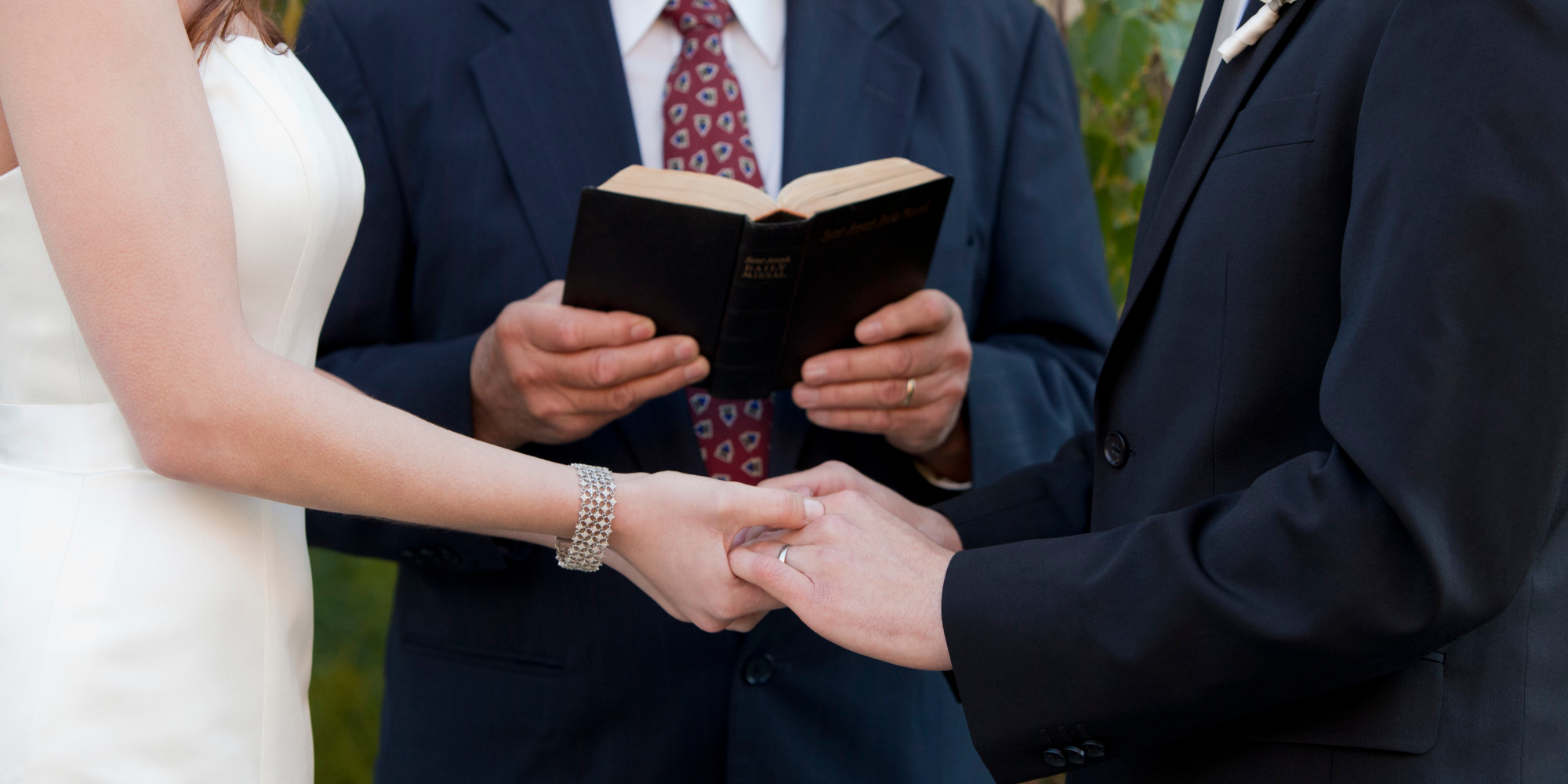 Marriage Vows
Do you now take this woman, whose hand you hold to be your lawful wedded wife. Do you solemnly promise, before God and these witnesses, that you will love, honor, and cherish her, in sickness and in health, for richer, for poorer, for better for worse, and that forsaking all others for her alone, you will faithfully perform to her all the duties which a husband owes to a wife, so long as you both shall live?
I ____ take thee _____ to be my wedded wife, to have and to hold from this day forward, for better or for worse, for richer for poorer, in sickness and in health, to love and to cherish, till death do us part, according to God’s holy ordinance, and thereto I give my pledge.
The Desire Of Every Wife
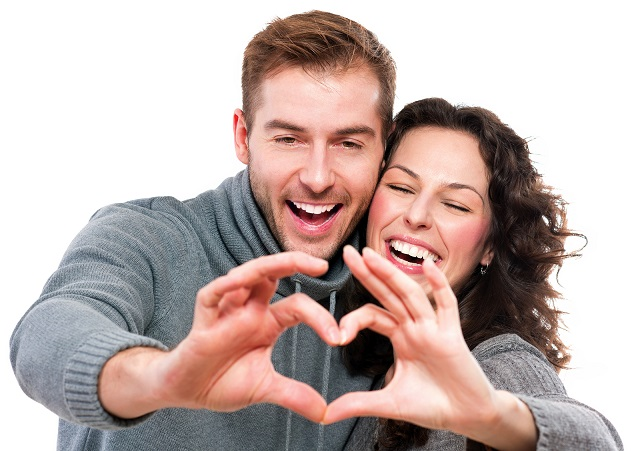 1. To be loved by her husband  -                            I Corinthians 13:1-8
2. To feel secure in her husbands love  -  Proverbs 31:10-12
3. To sense she is cherished by her husband  - Ephesians 5:29
4. To have intimacy with her husband  -    I Corinthians 7:1-5
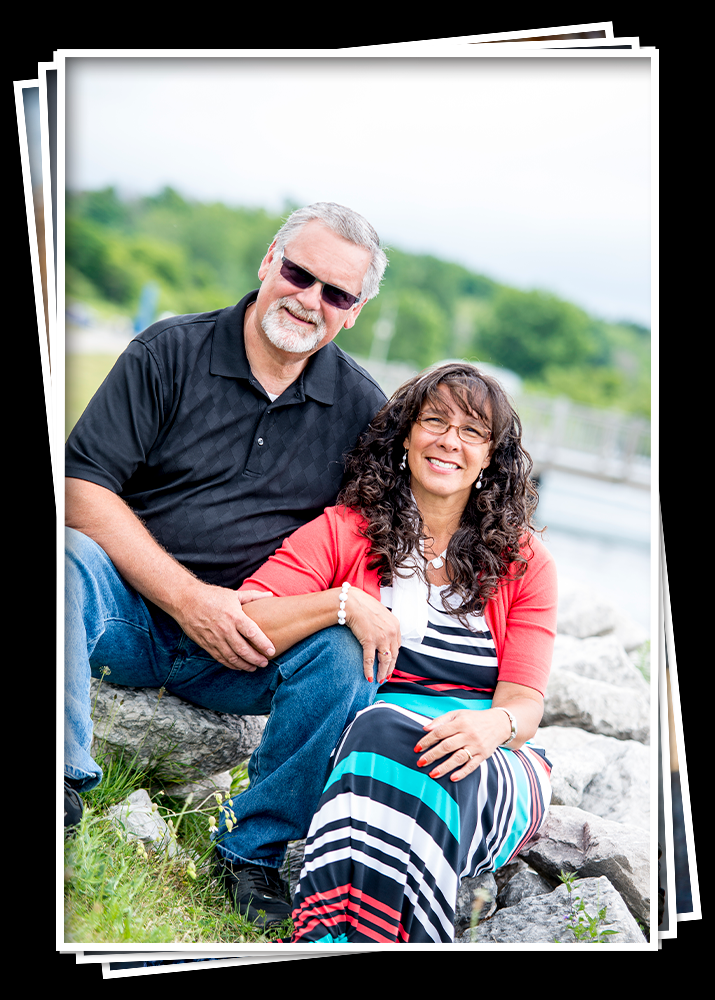 The number one complaint given by wives about their husbands is that their husbands do not make them feel cherished.	Shelly White - "Cherish simply means to me that I am more important to my husband than his job, the children, his hobbies, and 	even his own self."
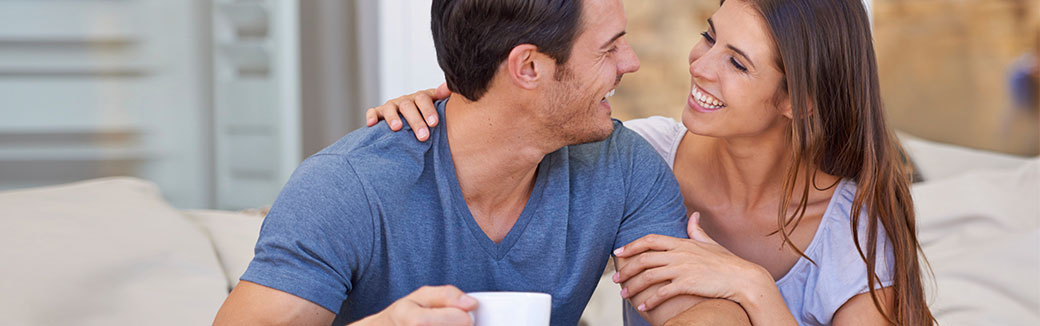 The success of a marriage depends on                   the wife reverencing her husband
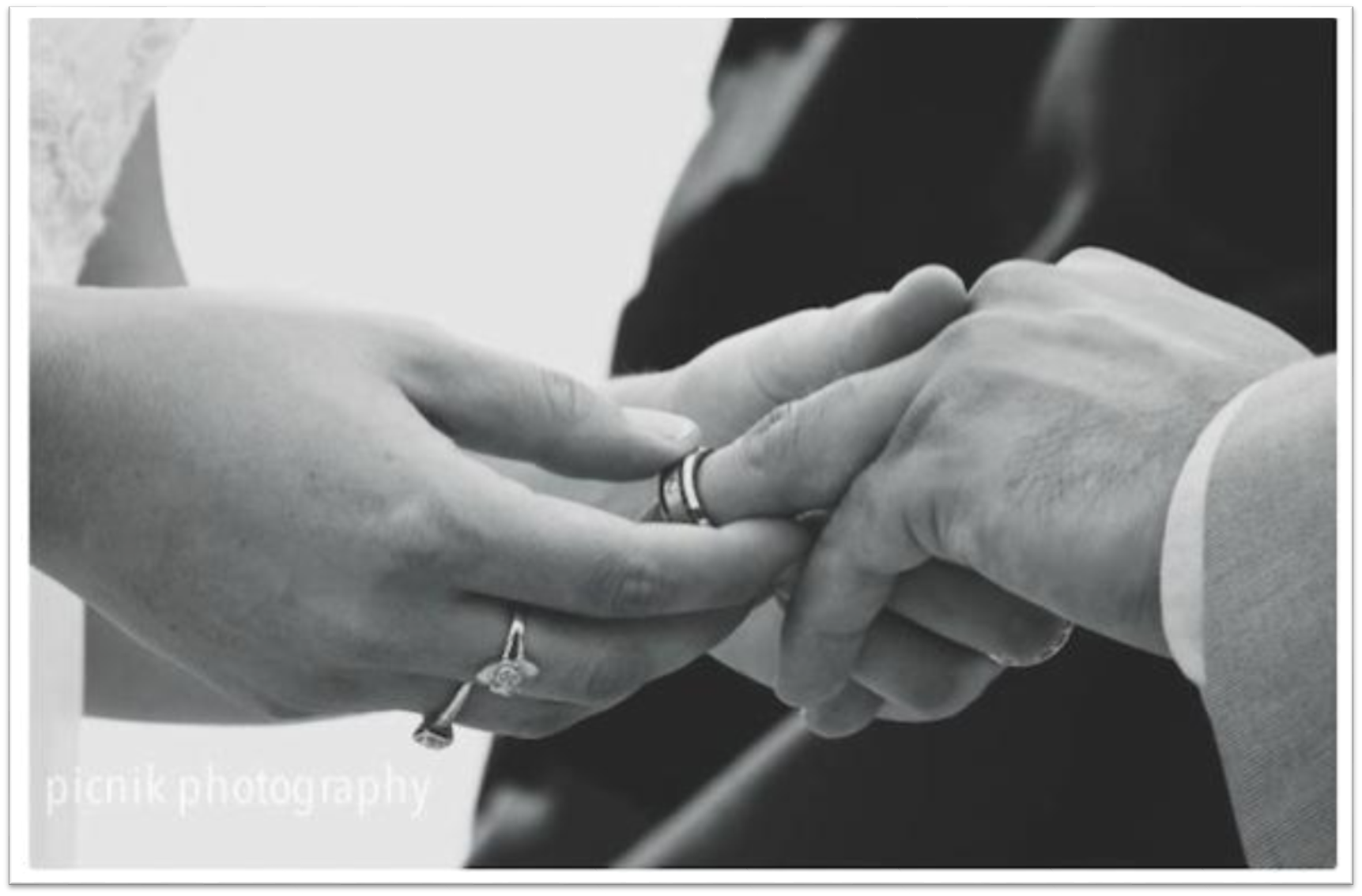 Marriage Vows
Do you now take this man, whose hand you hold to be your lawful wedded husband. Do you solemnly promise, before God and these witnesses, that you will love, honor and obey him, in sickness and in health, for richer for poorer, for better for worse, and that forsaking all others for him alone, you will faithfully perform to him all the duties which a wife owes to a husband, so long as you both shall live?
I _____take thee _____ to be my wedded husband, to have and to hold from this day forward, for better or for worse, for richer, for poorer, in sickness and in health, to love and to cherish, till death do us part, according to God’s holy ordinance and thereto I give my pledge.
What does it mean to Reverence your Husband?
Reverence  -  (Greek)  =	To feel respect for;  to show deference to; to have a reverential fear.
Reverence  -  (English)  = A feeling or attitude of deep respect, love, awe, and esteem;  to regard with deep respect and affection;  to honor;  to give adoration.
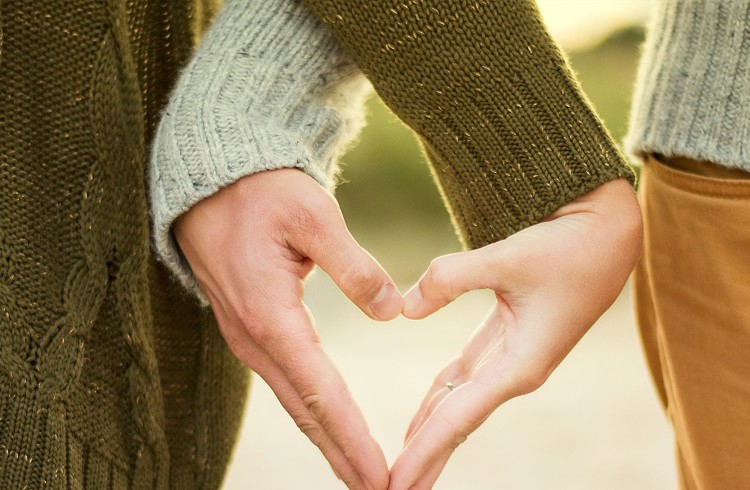 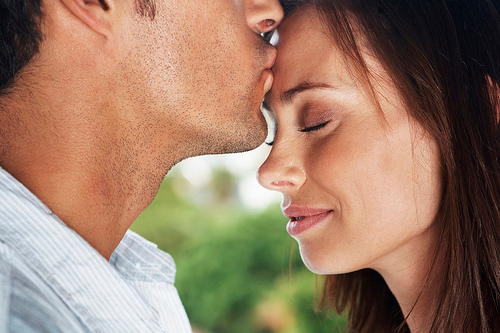 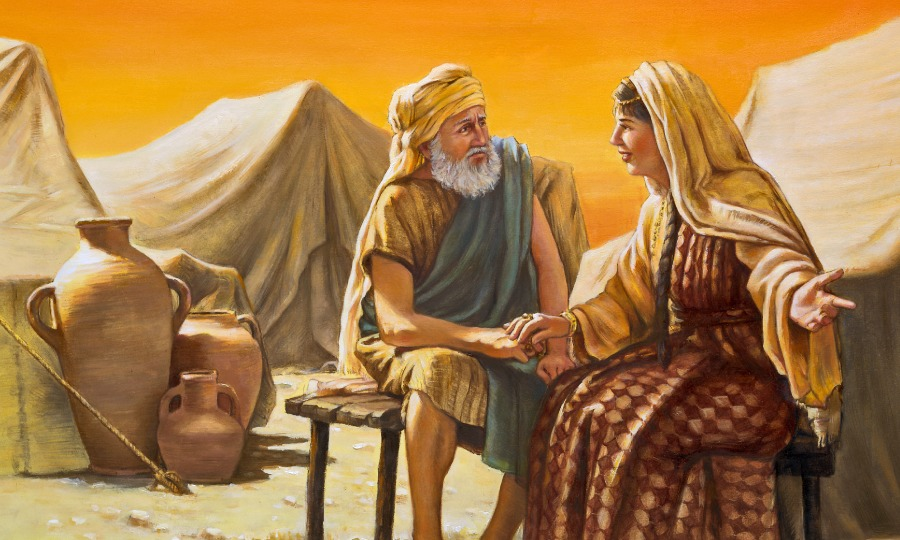 Sara is set forth in the Scriptures as a woman who reverenced her husband (1 Peter 3:1-6)
Right actions  - I Peter 3:1
Right attitudes - I Peter 3:2
Right adornment - I Peter 3:3-4
Right attention - I Peter 3:5-6
“A continual dropping in a very rainy day and a contentious woman are alike.” (Proverbs 27:15)
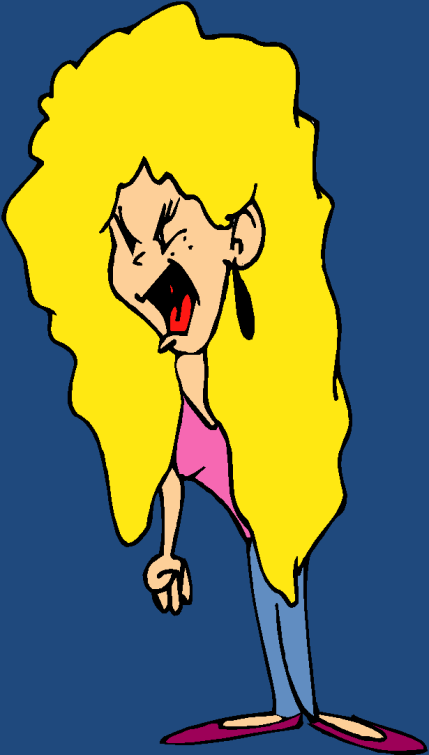 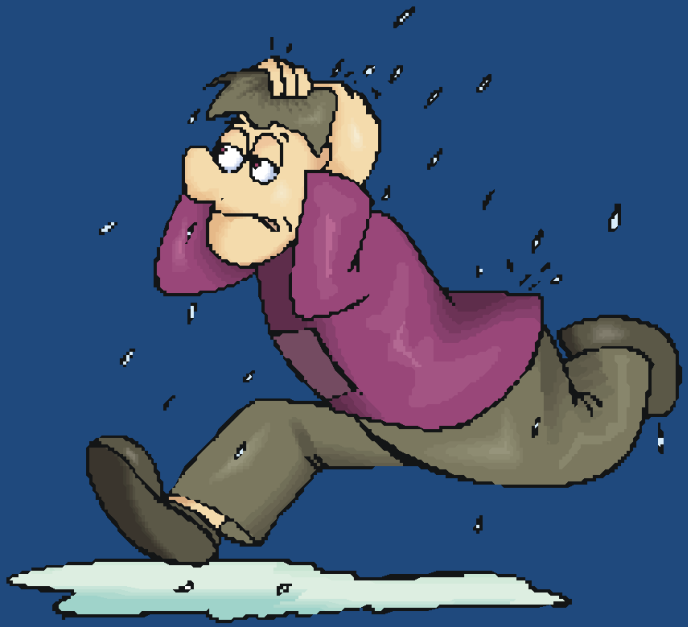 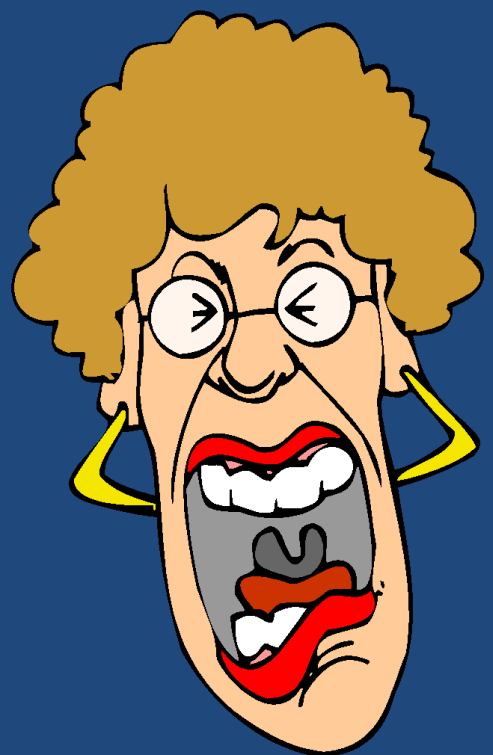 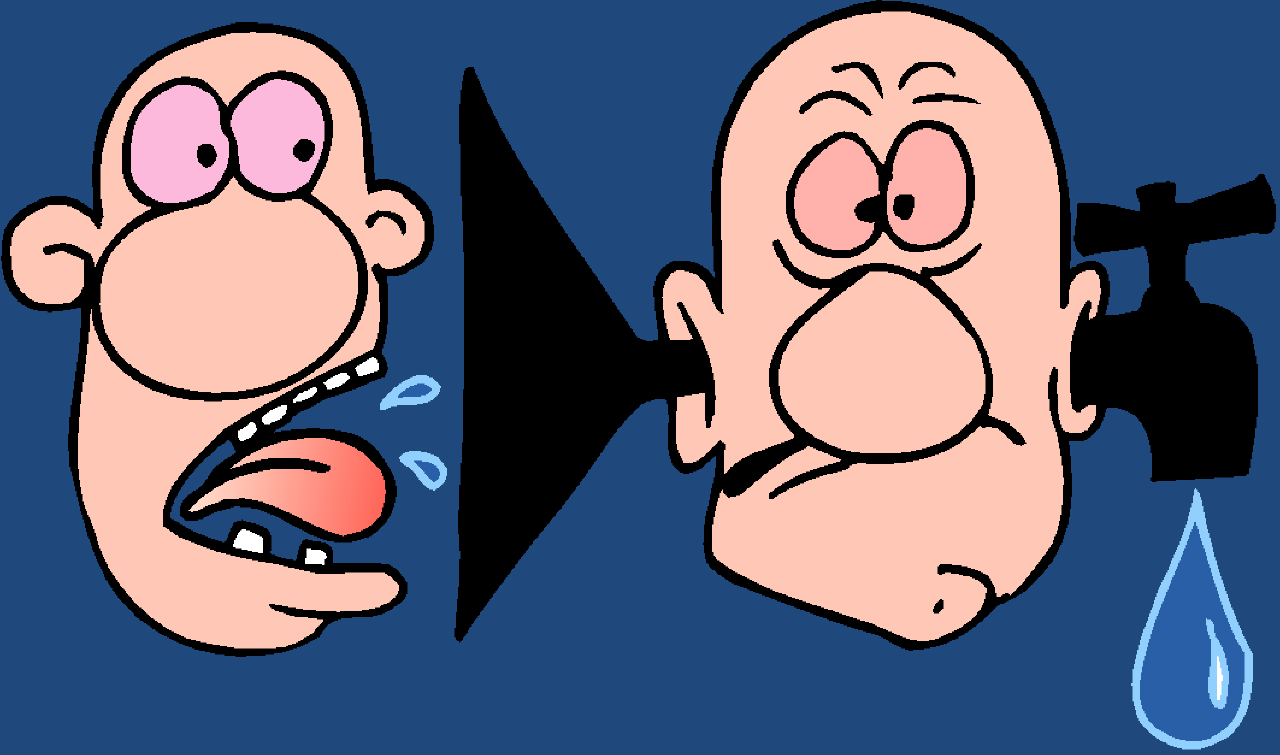 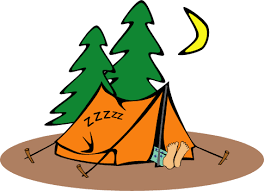 “It is better to dwell in the wilderness, 
than with a contentious and an angry 
woman.” ( Proverbs 21:19)
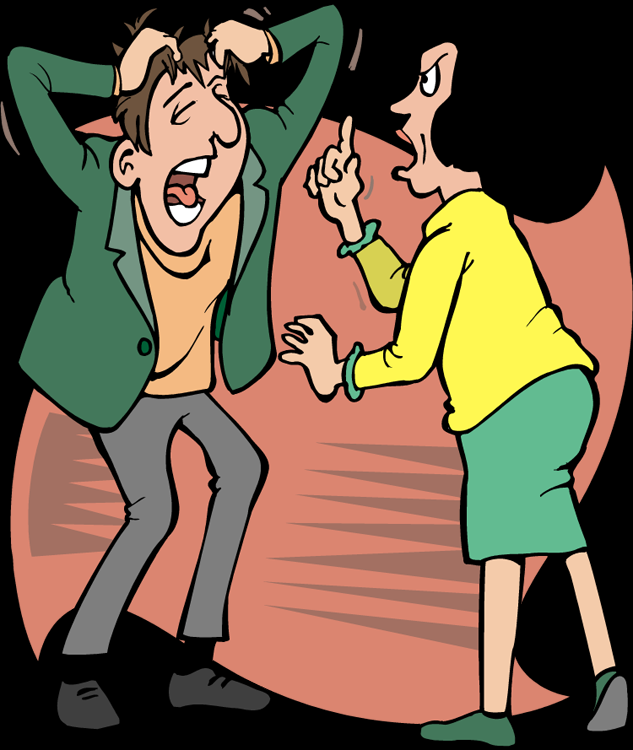 “It is better to dwell in the corner of the housetop, than with a brawling woman and in a wide house.” 
(Proverbs 25:24)
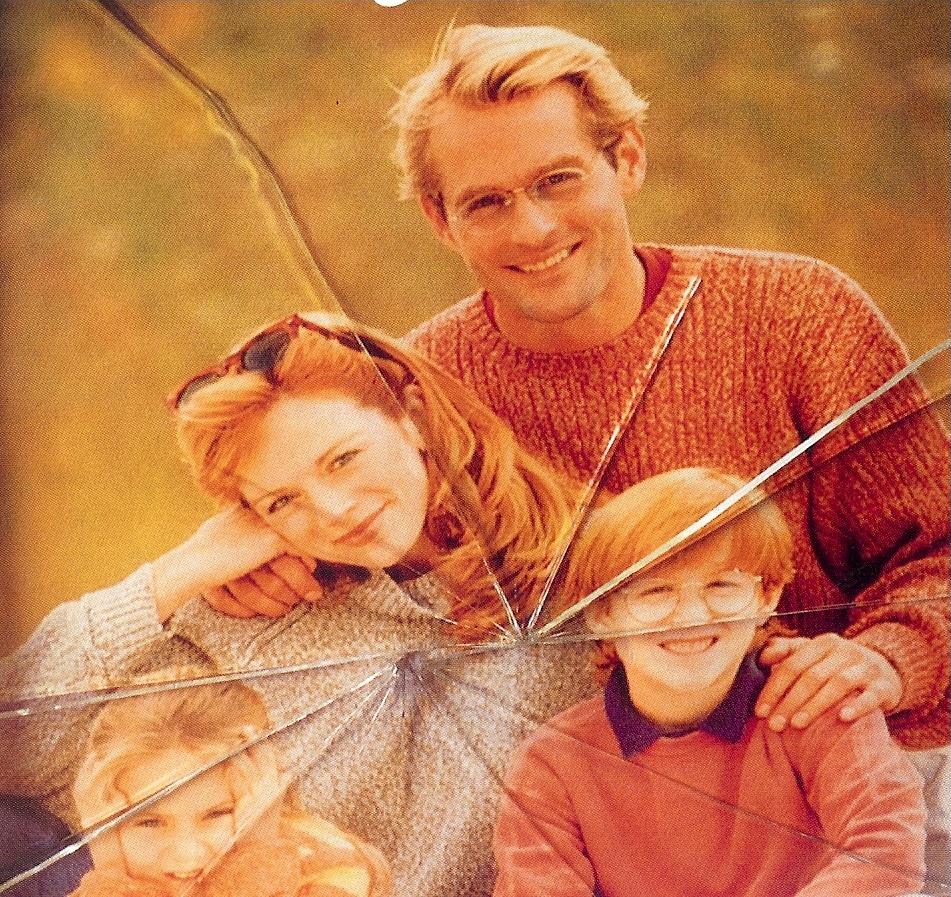 “Husbands, love your wives, and be not bitter against them.” (Col. 3:19 )
“Fathers, provoke not your children to anger, lest they be discouraged.” 
(Col. 3:21)
“For the husband is the head of the wife, even as Christ is the head of the church: and he is the saviour of the body.”  (Eph. 5:23)
“Likewise, ye husbands, dwell with them according to knowledge, giving honour unto the wife, as unto the weaker vessel, and as being heirs together of the grace of life; that your prayers be not hindered.”  (I Peter 3:7)
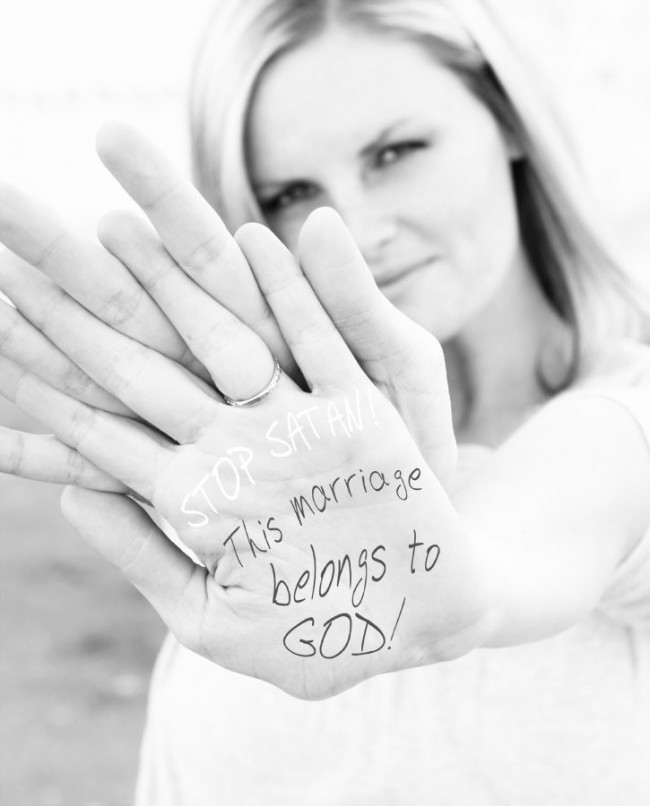 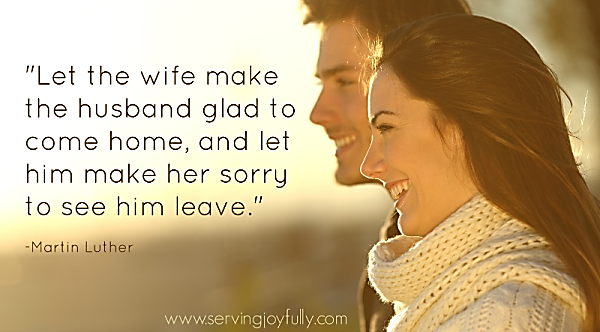